Year: 2

Term: 4

Objective: Complete sentences when provided with a sentence stem containing a subordinate conjunction (since, although)

Author: Adapted from lesson by Thomas, Nicole Page and Hayley Howard.
Use the same sentence stem but change the conjunction (since, although) to highlight difference between the two conjunctions. Quite often students understand ‘since’, but need a lot more practise to understand how to correctly use ‘although’.
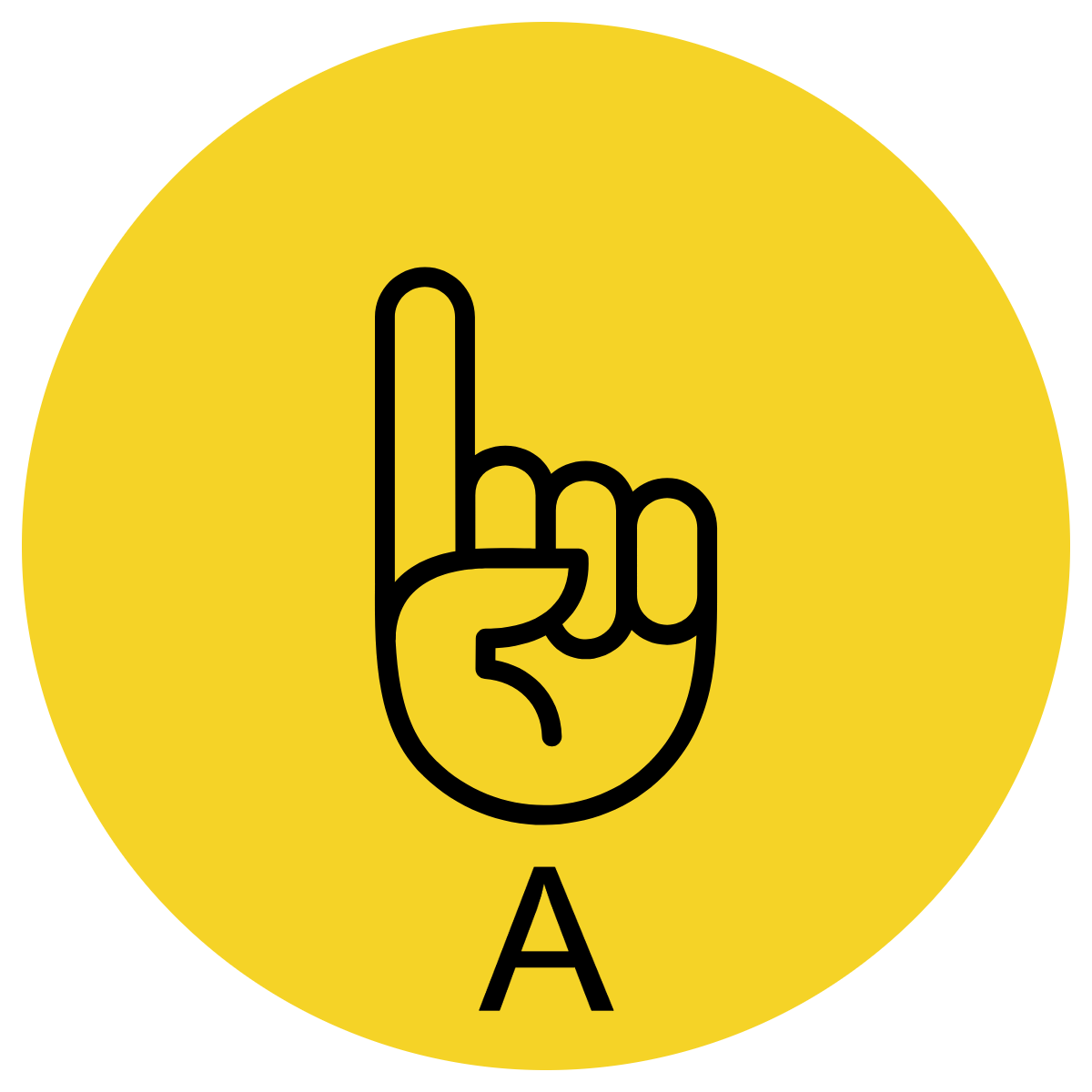 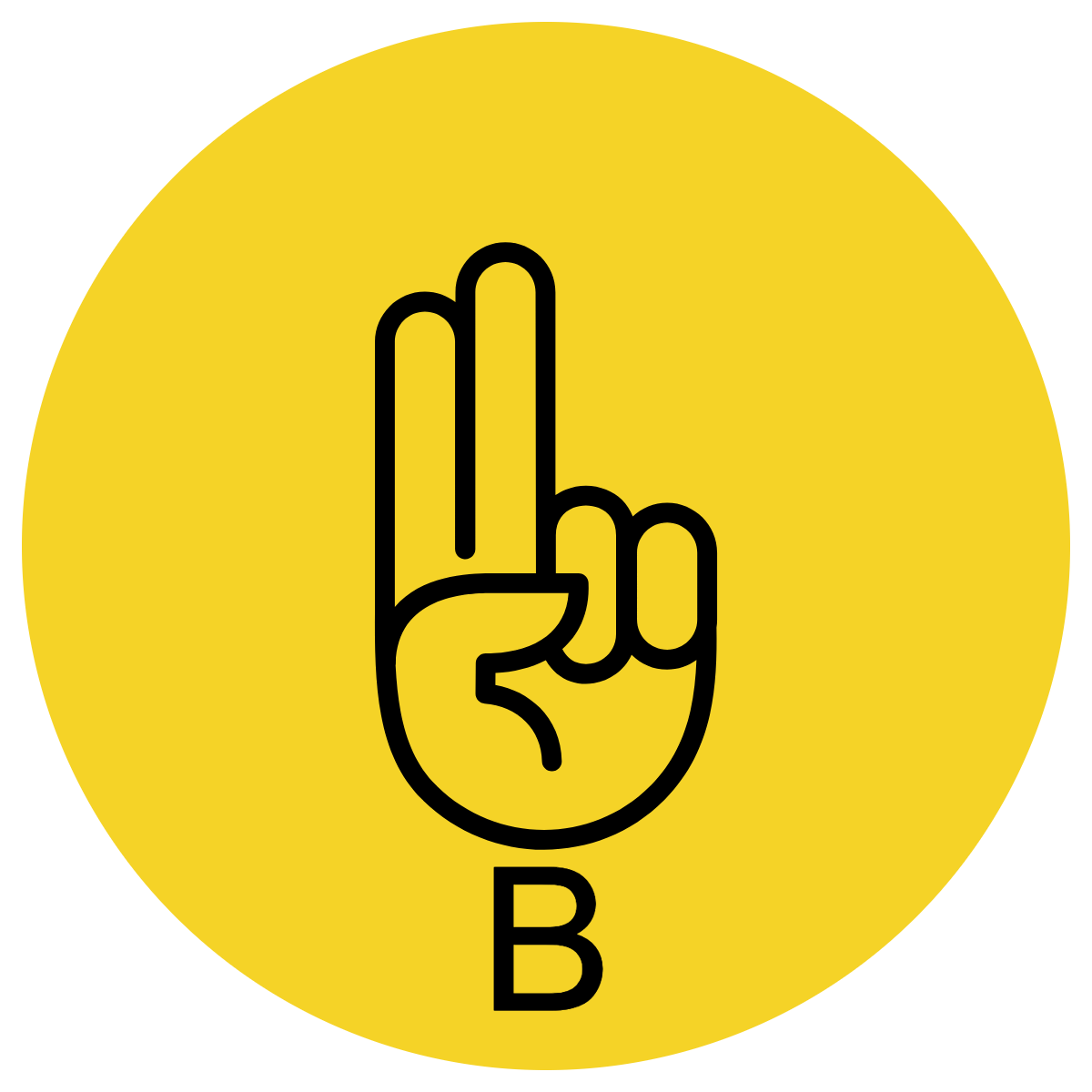 Multiple Choice
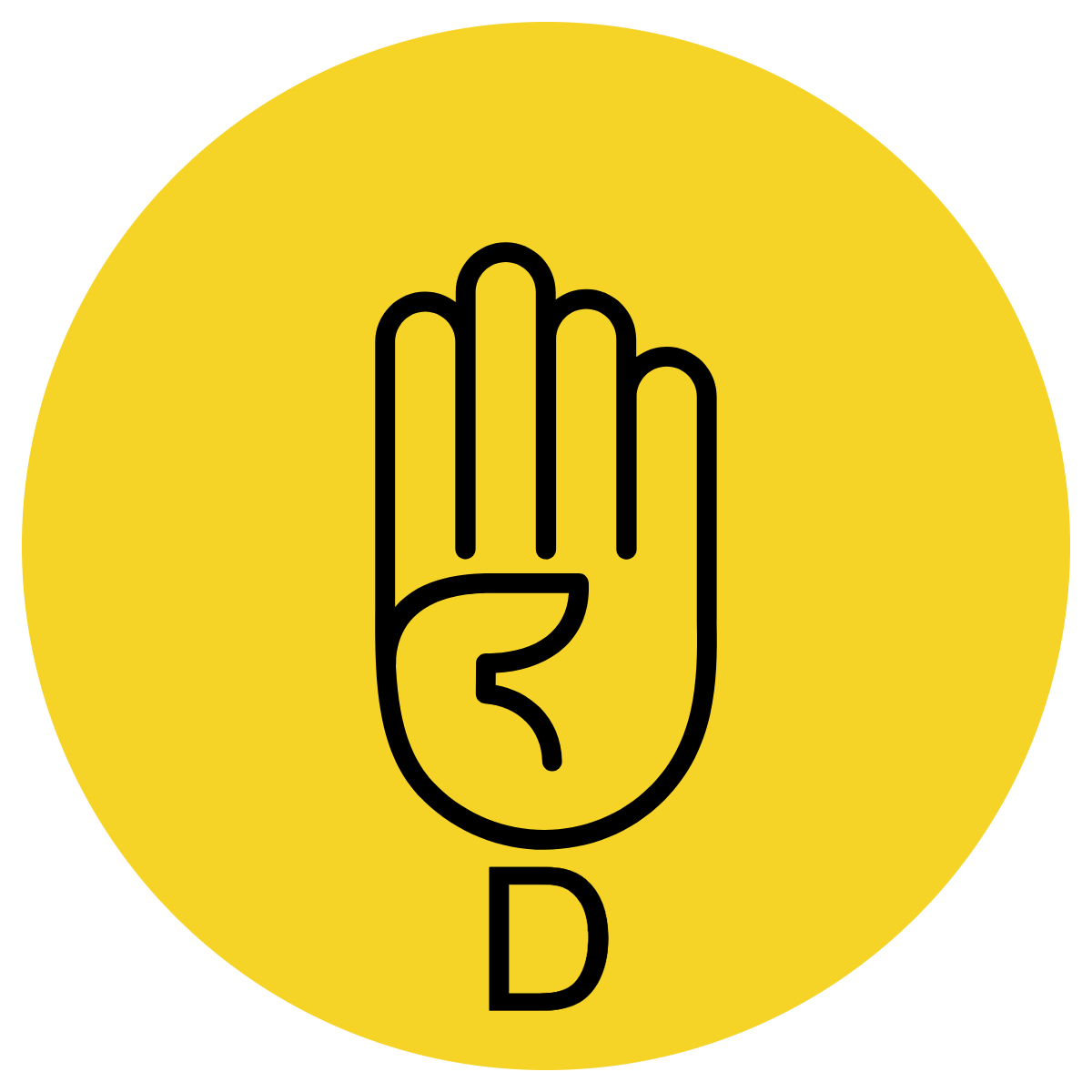 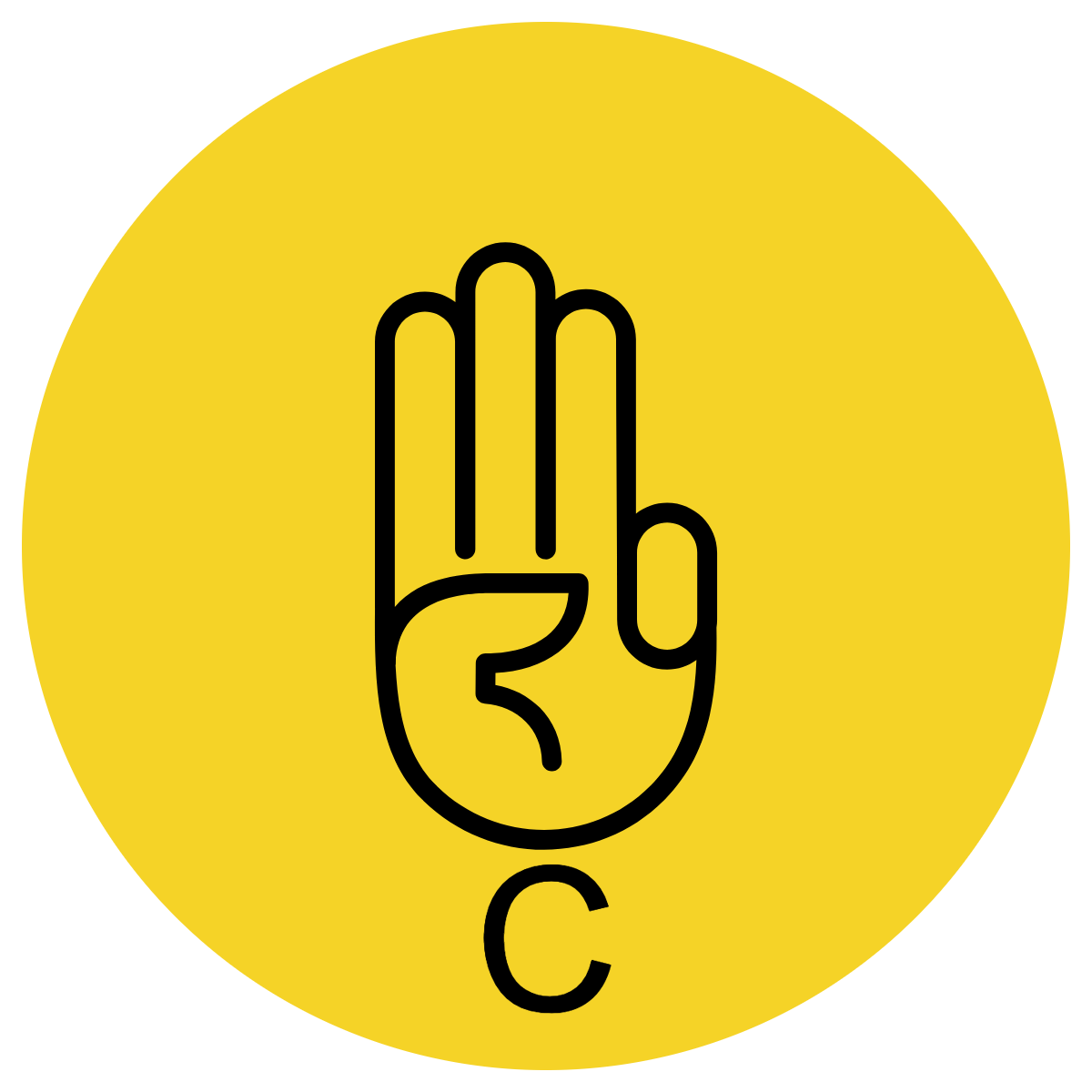 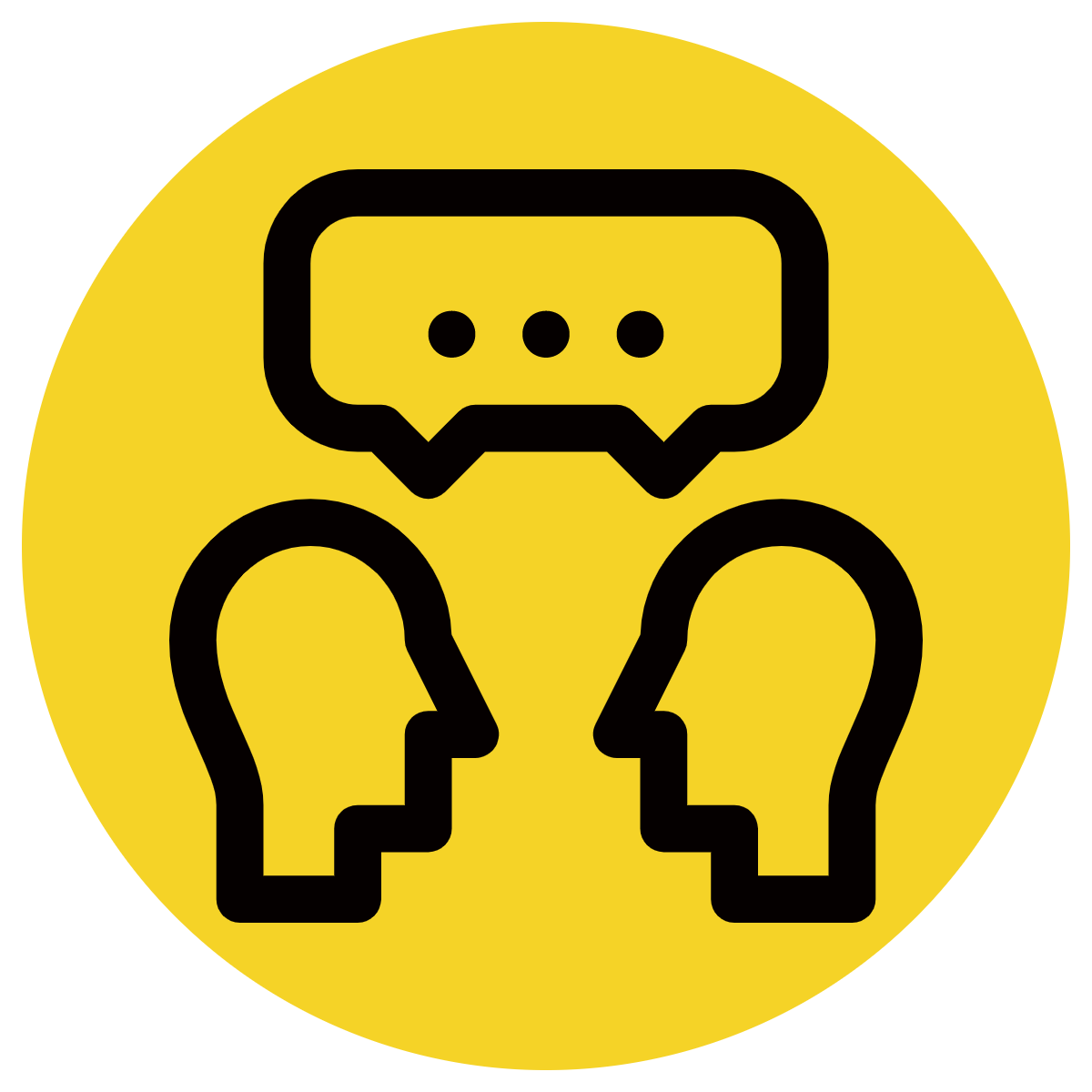 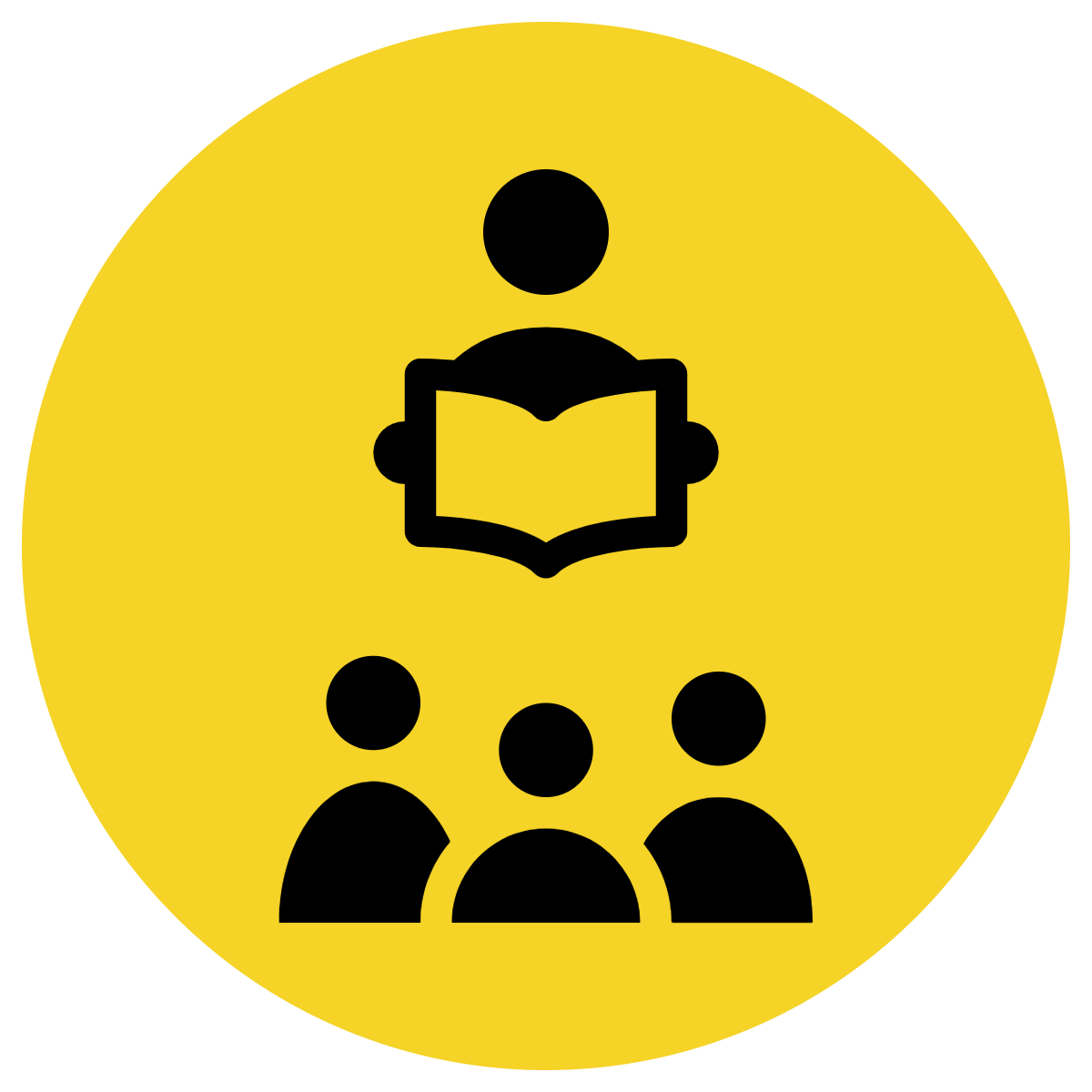 Pair Share
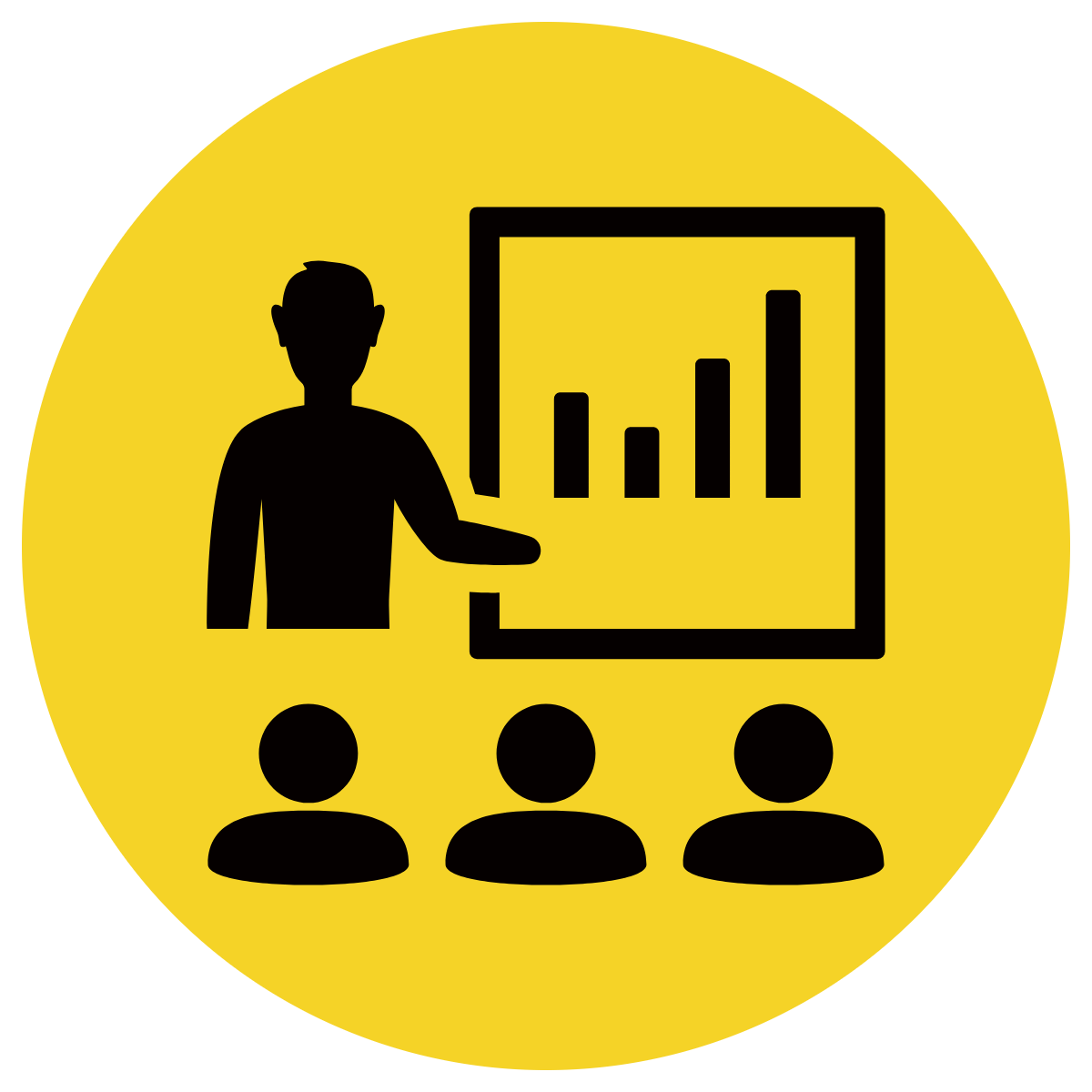 Track with me
Pick a Stick/Answer (non-volunteer)
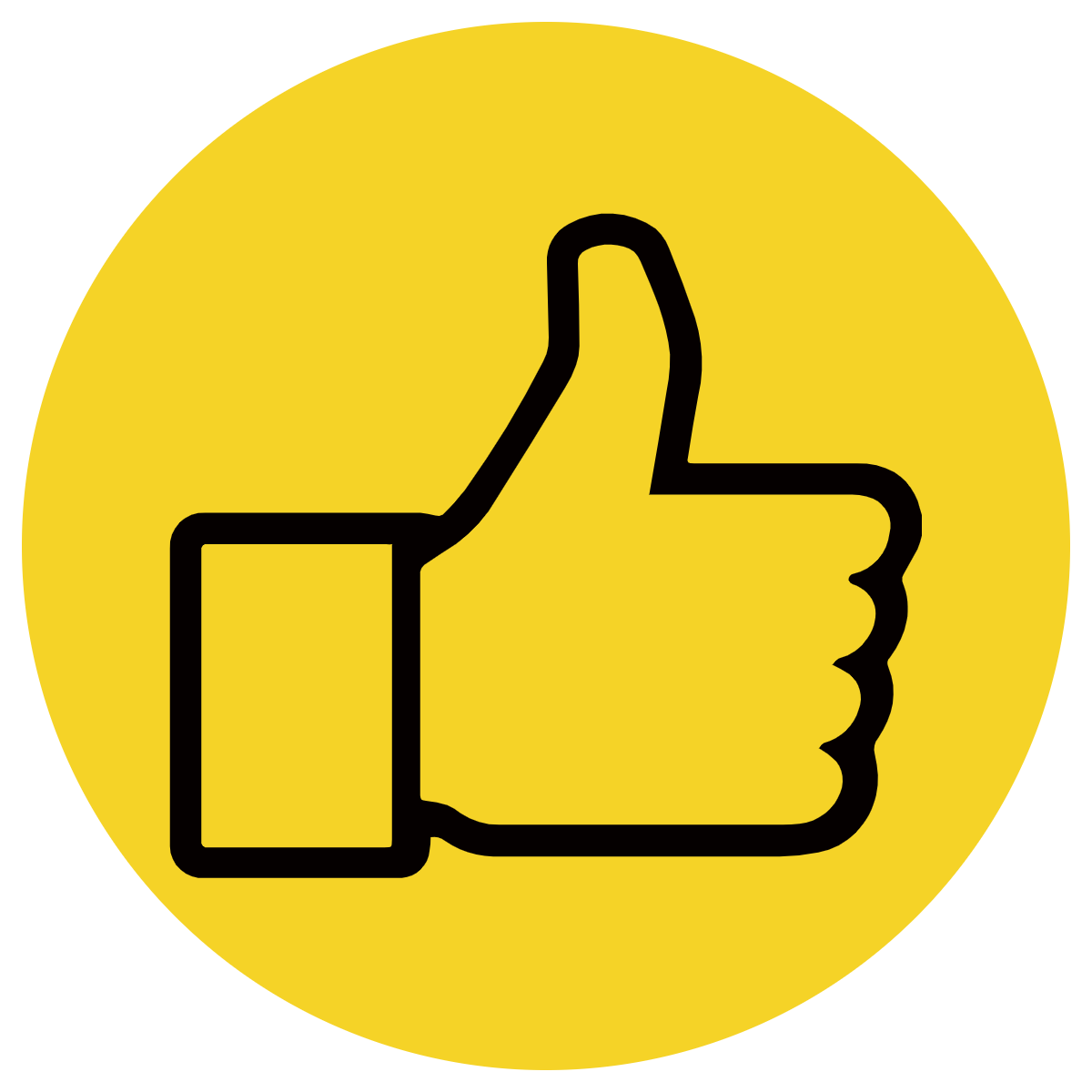 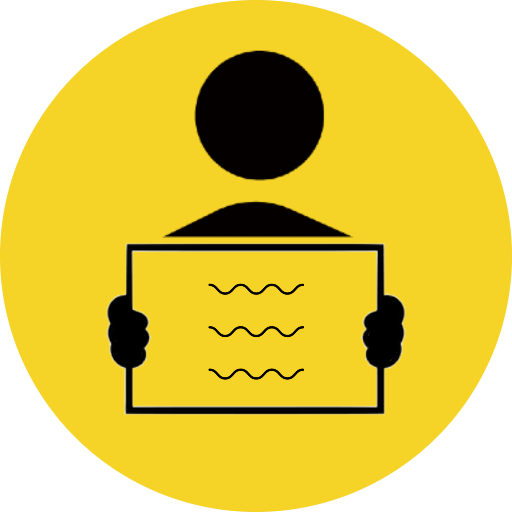 Whiteboards
Vote
Read with me
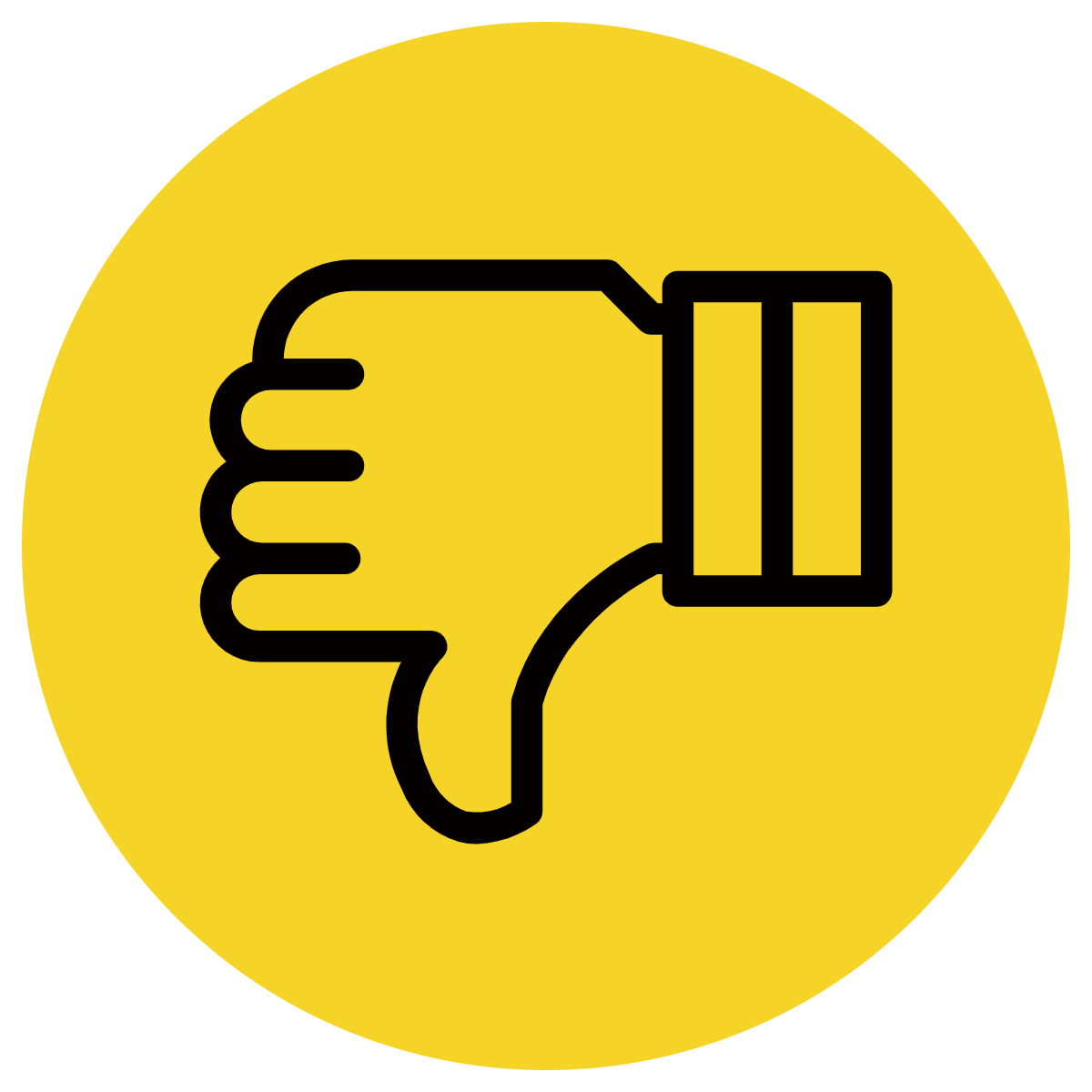 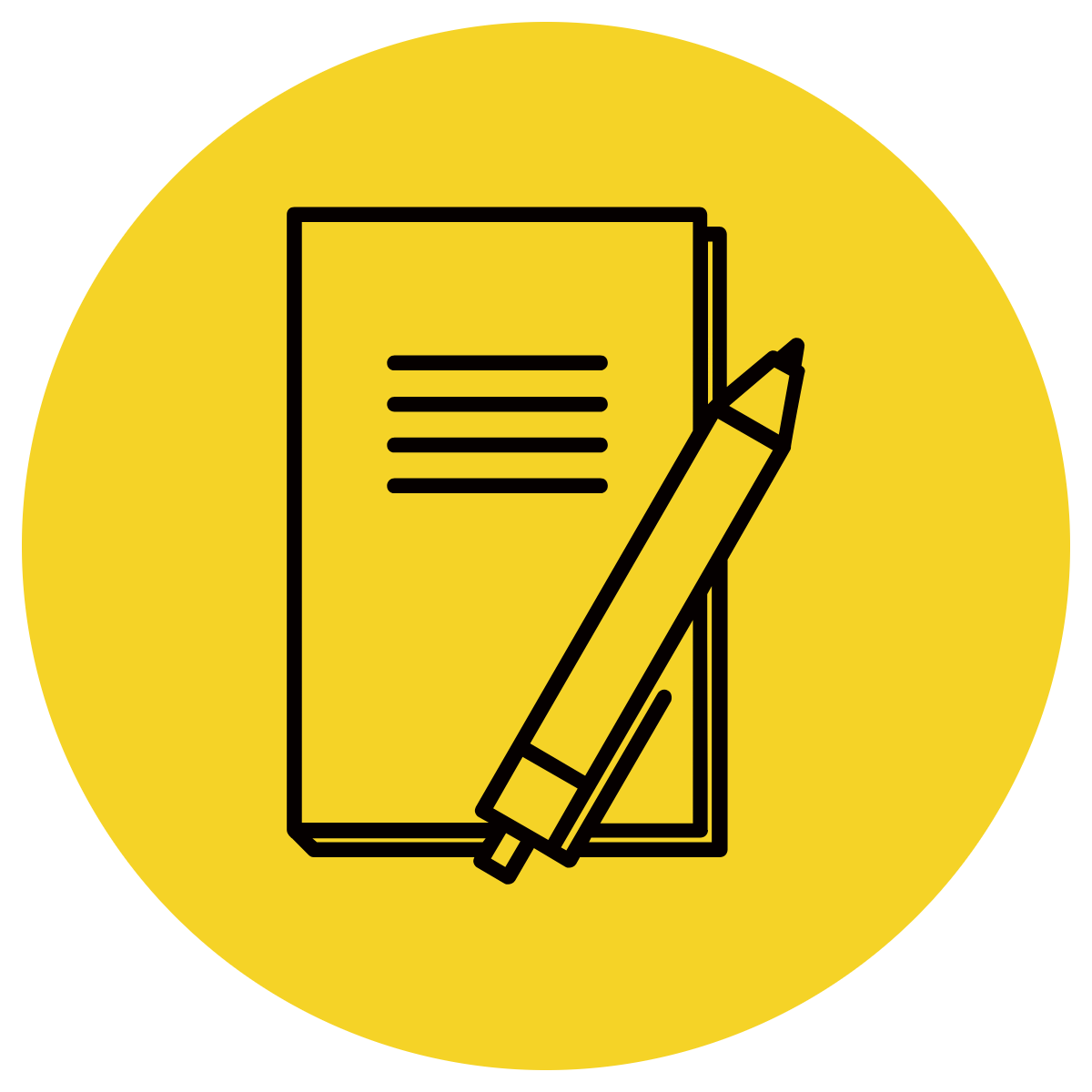 In Your Workbook
Learning Objective
We are learning to complete sentences containing the conjunctions ‘since’ and ‘although’.
Concept Development
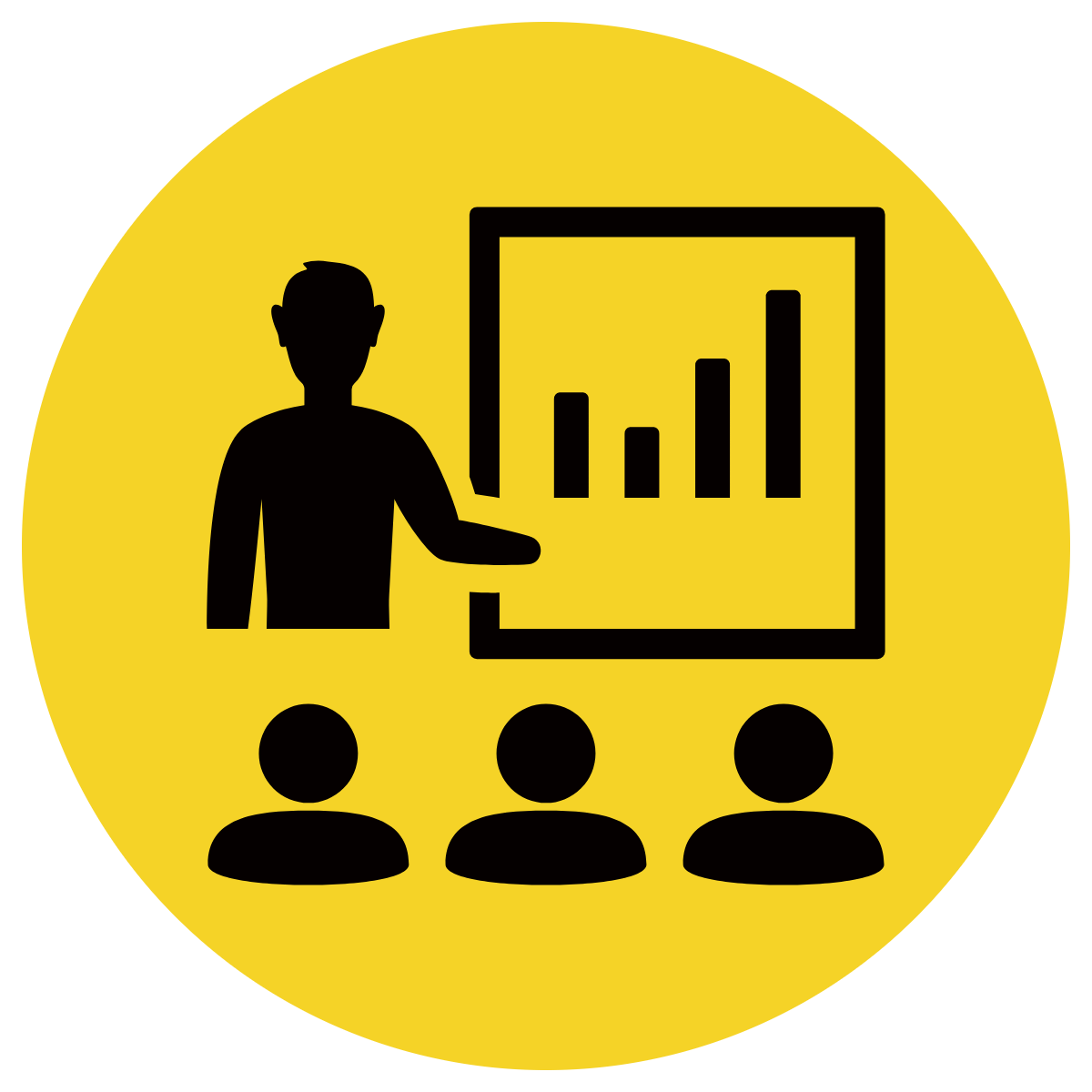 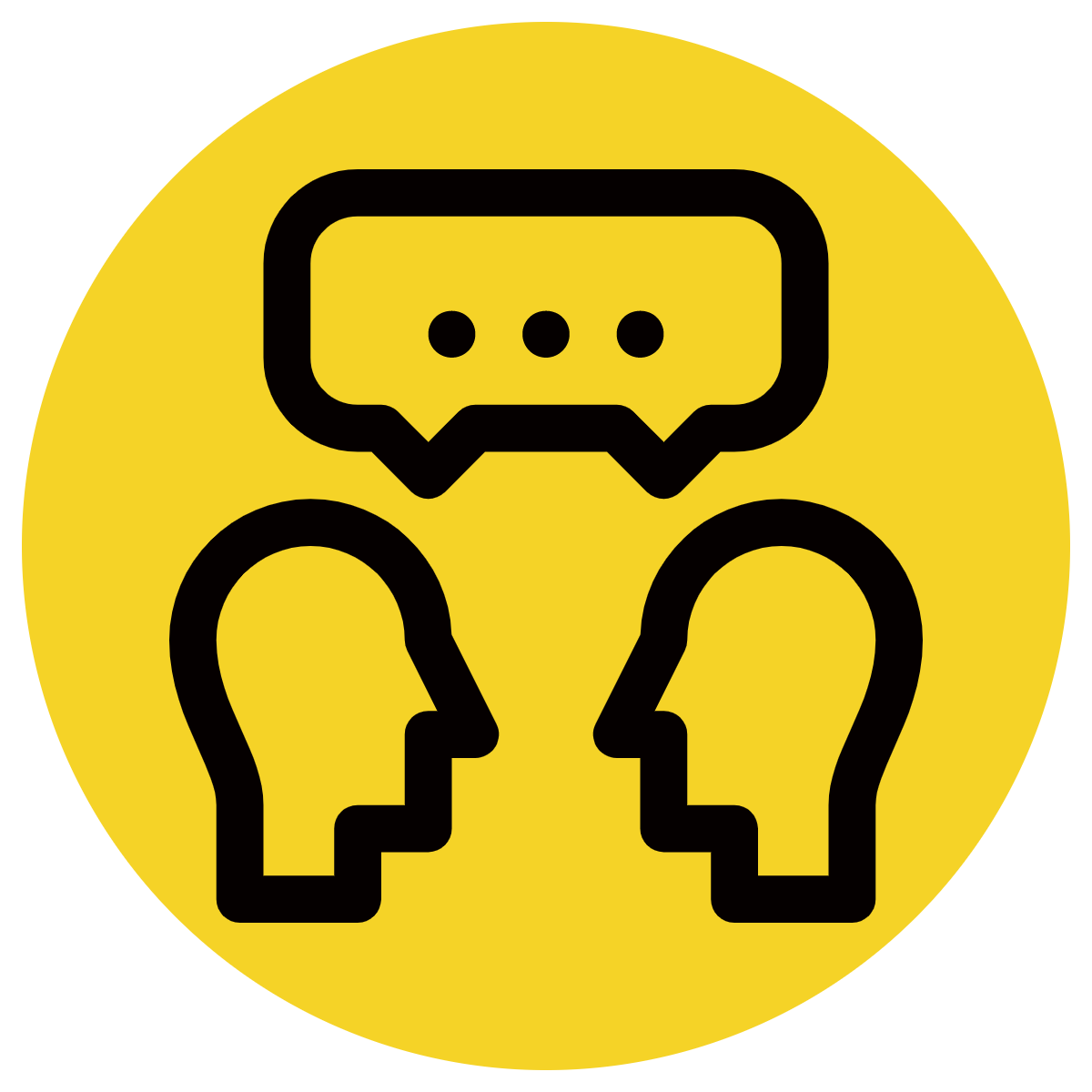 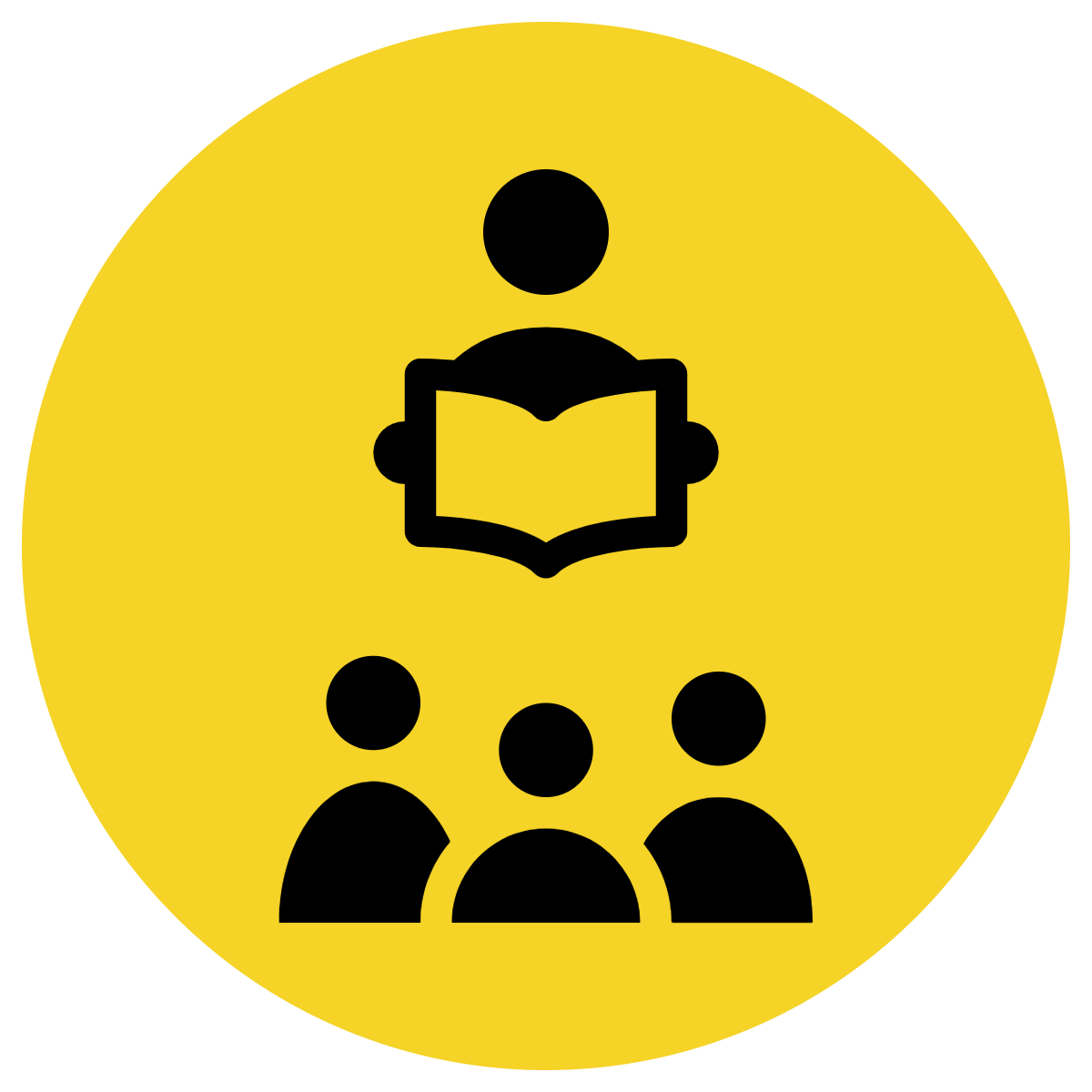 Conjunctions are words that join other words, phrases and clauses to one another.
They can go at the beginning or in the middle of a sentence to separate   clauses.
CFU:
What is a conjunction?
What does since mean?
Since= shows a causal relationship.  It means because of something else.
Since it’s raining, we won’t play outside today.
We won’t play outside today since it’s raining.
Concept Development
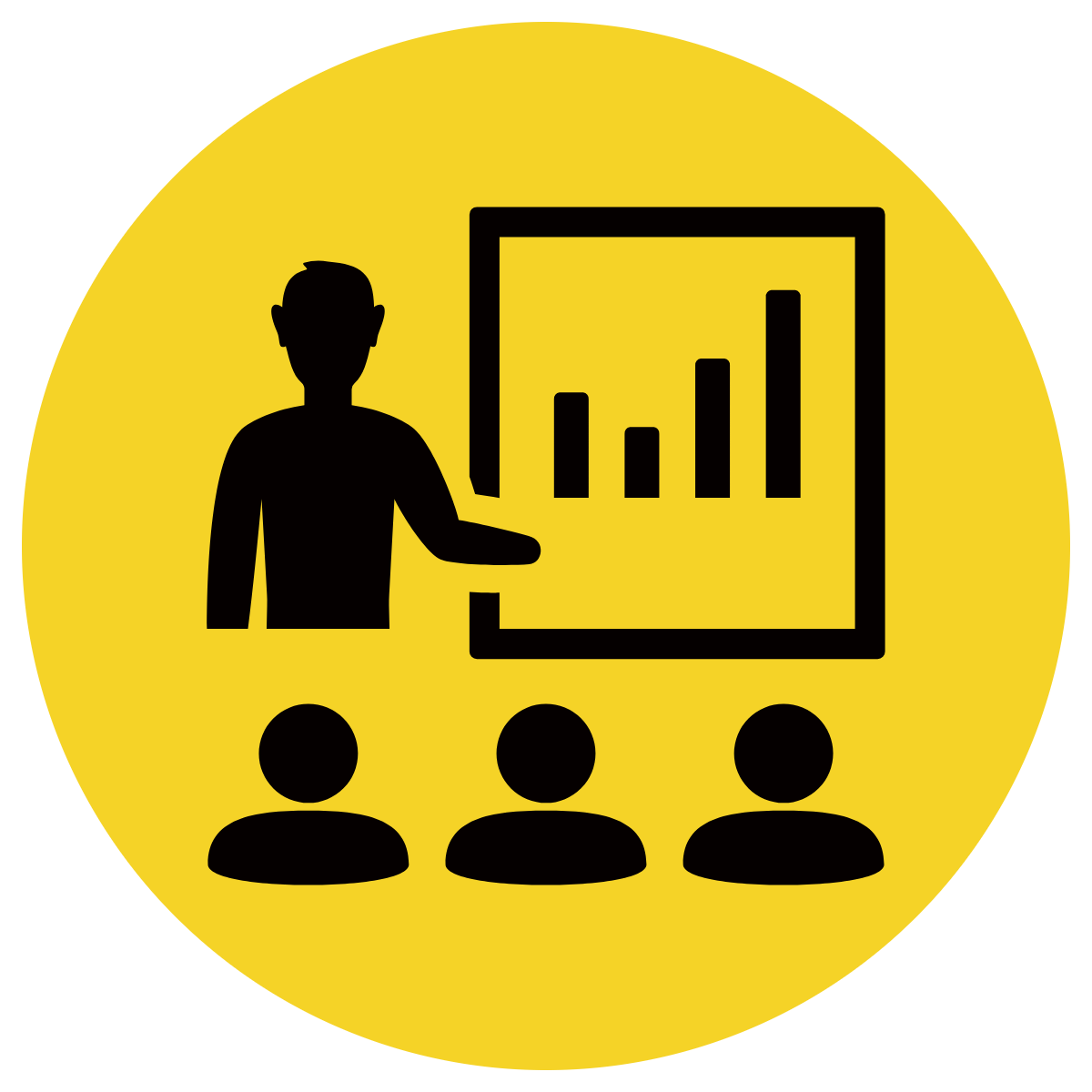 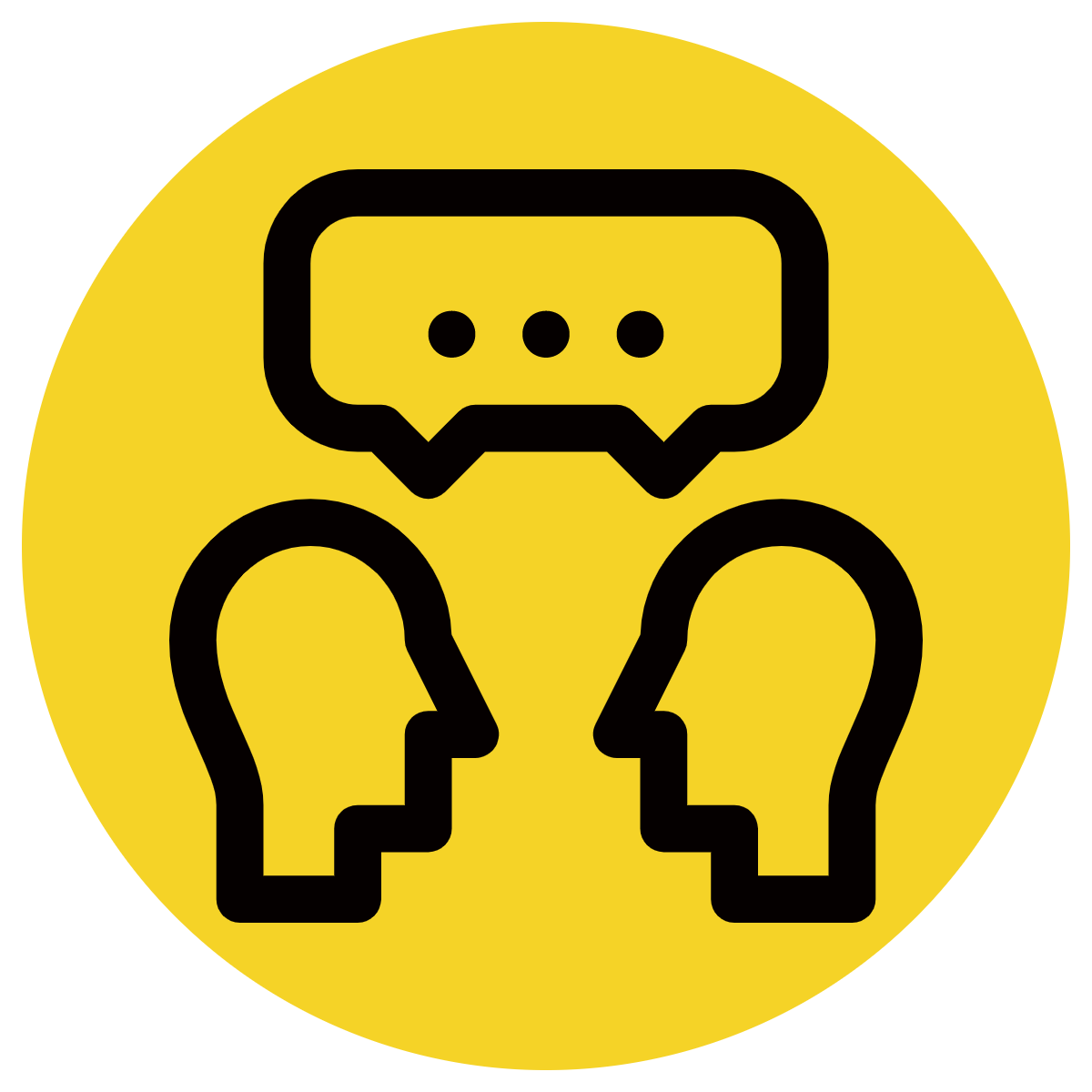 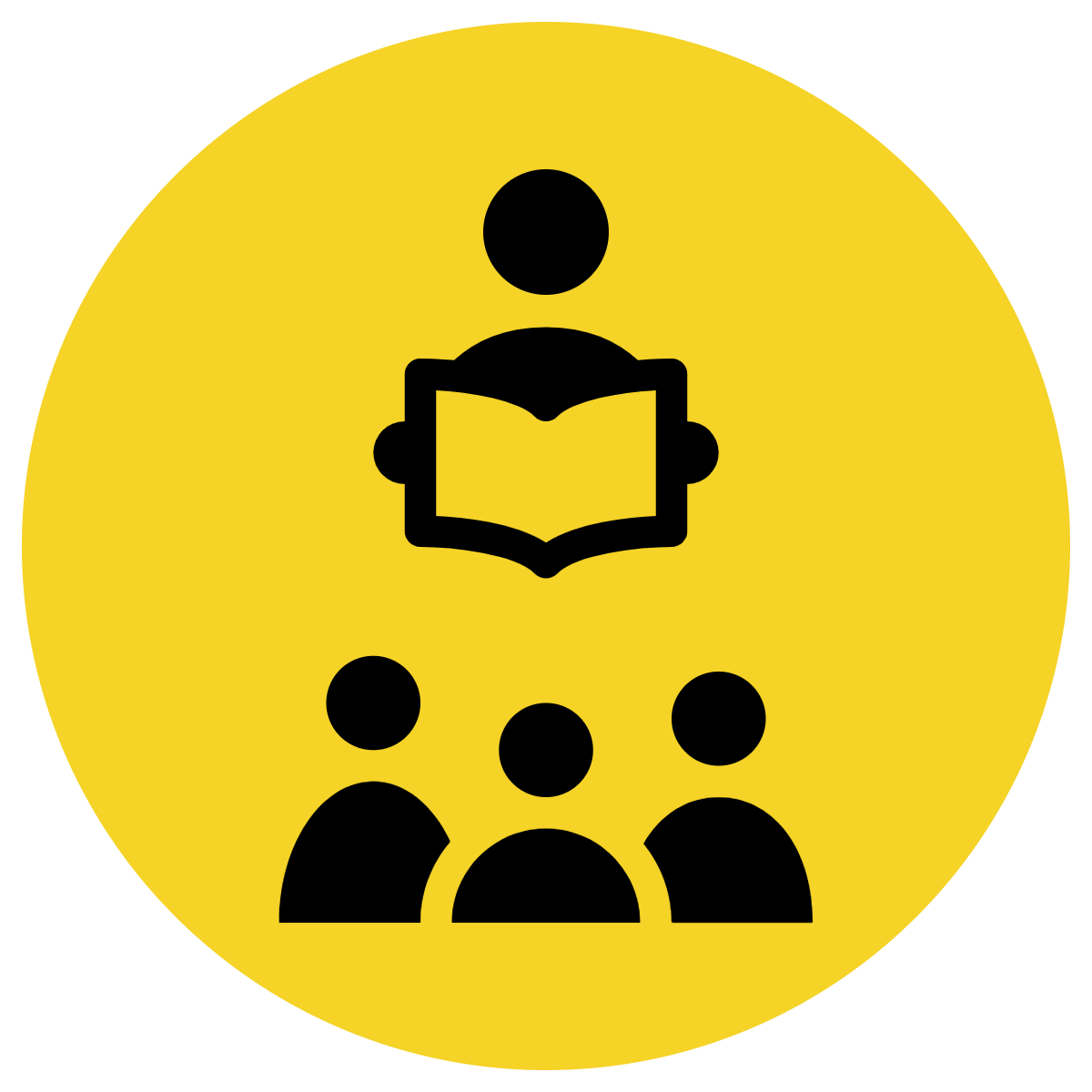 Conjunctions are words that join other words, phrases and clauses to one another.
They can go at the beginning or in the middle of a sentence to separate   clauses.
CFU:
What is a conjunction?
What does although mean?
Although and even though = shows a contrast relationship. This is like a U-turn and works similarly to ‘but’.
Although I was late, my teacher was happy to see me.
My teacher was happy to see me even though I was late.
Concept Development
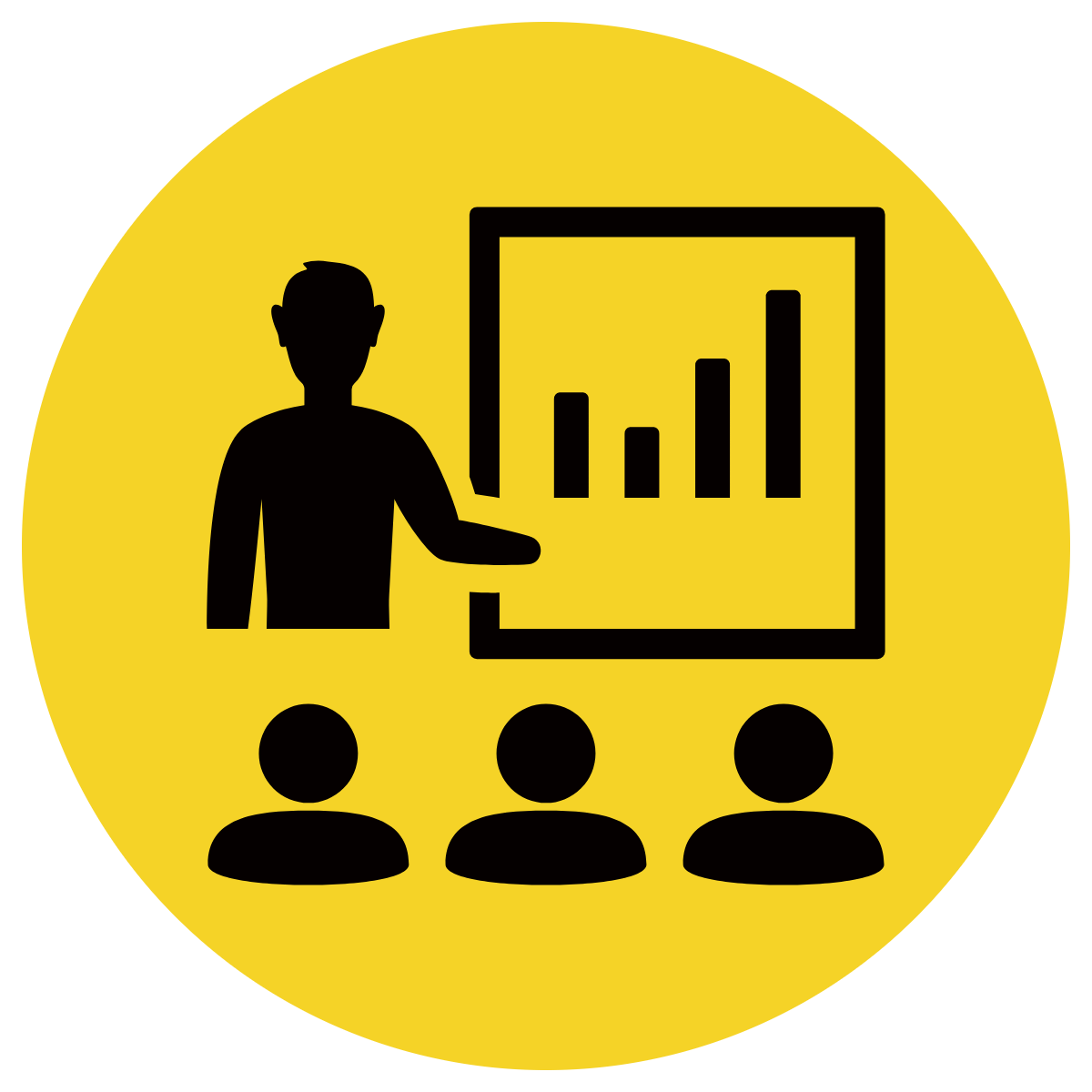 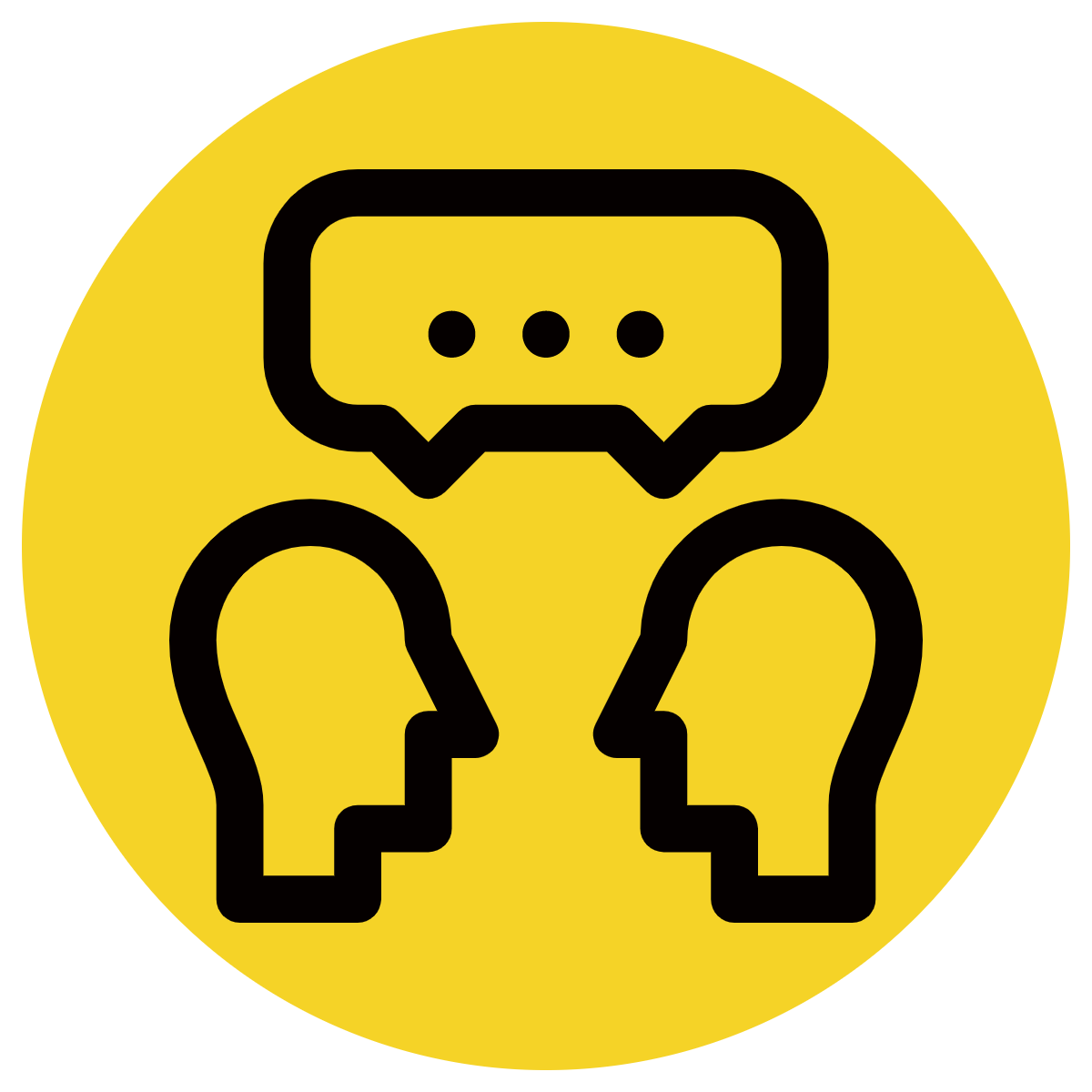 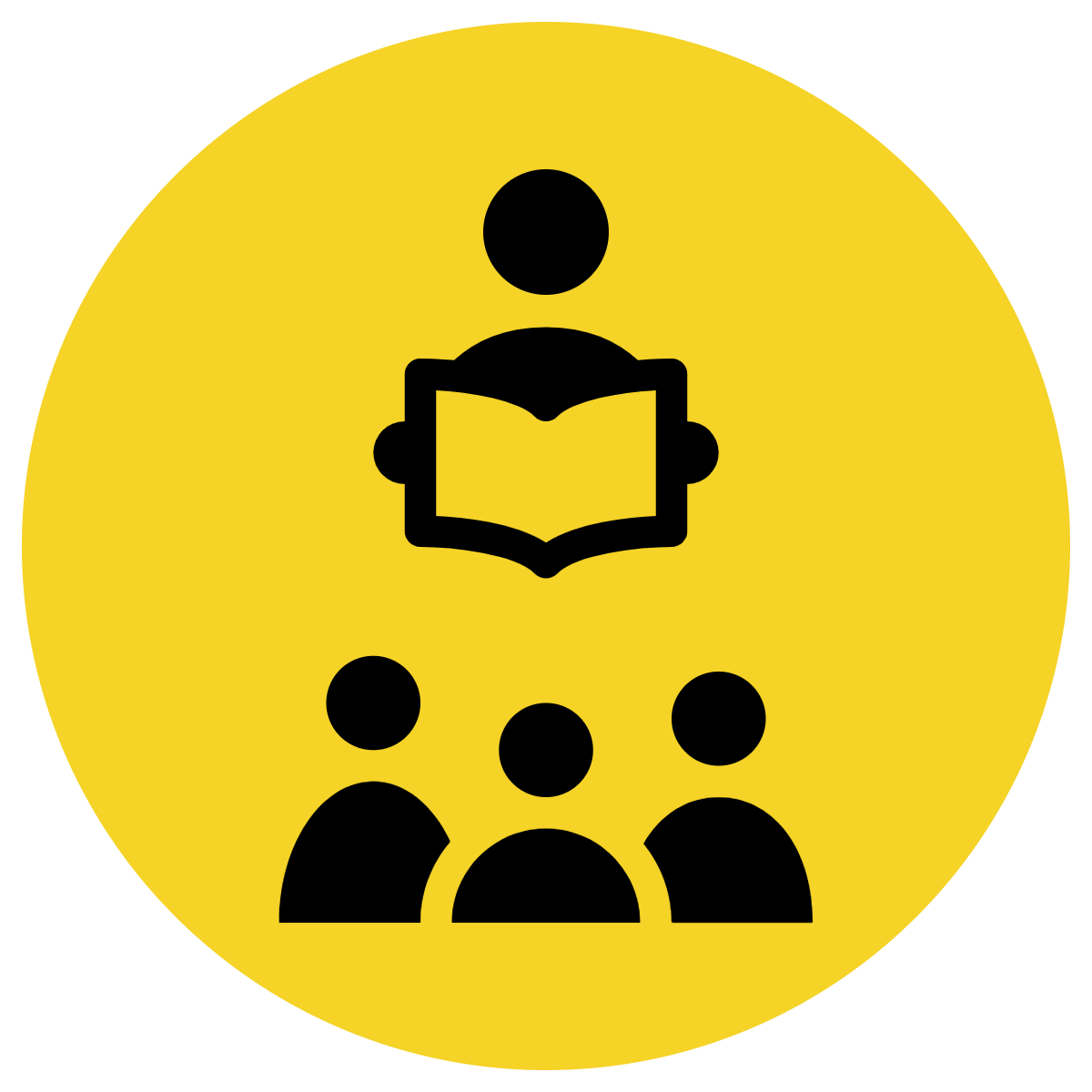 CFU:
What is the relationship that ‘since’ in showing in the first sentence? (cause)

What is the relationship that ‘whenever’ in showing in the second sentence? (time)
Since I don’t have any money, I can’t buy my lunch.
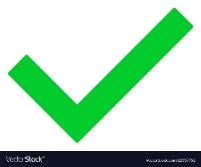 This complete sentence includes the correct use of the conjunction ‘since’.
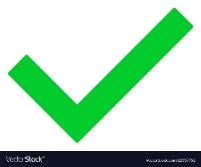 Although I don’t have any money,  the canteen lady still gave me some lunch.
This complete sentence includes the correct use of the conjunction ‘although’.
Concept Development
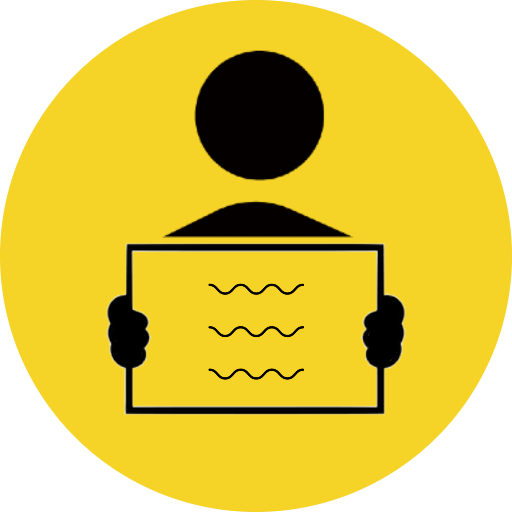 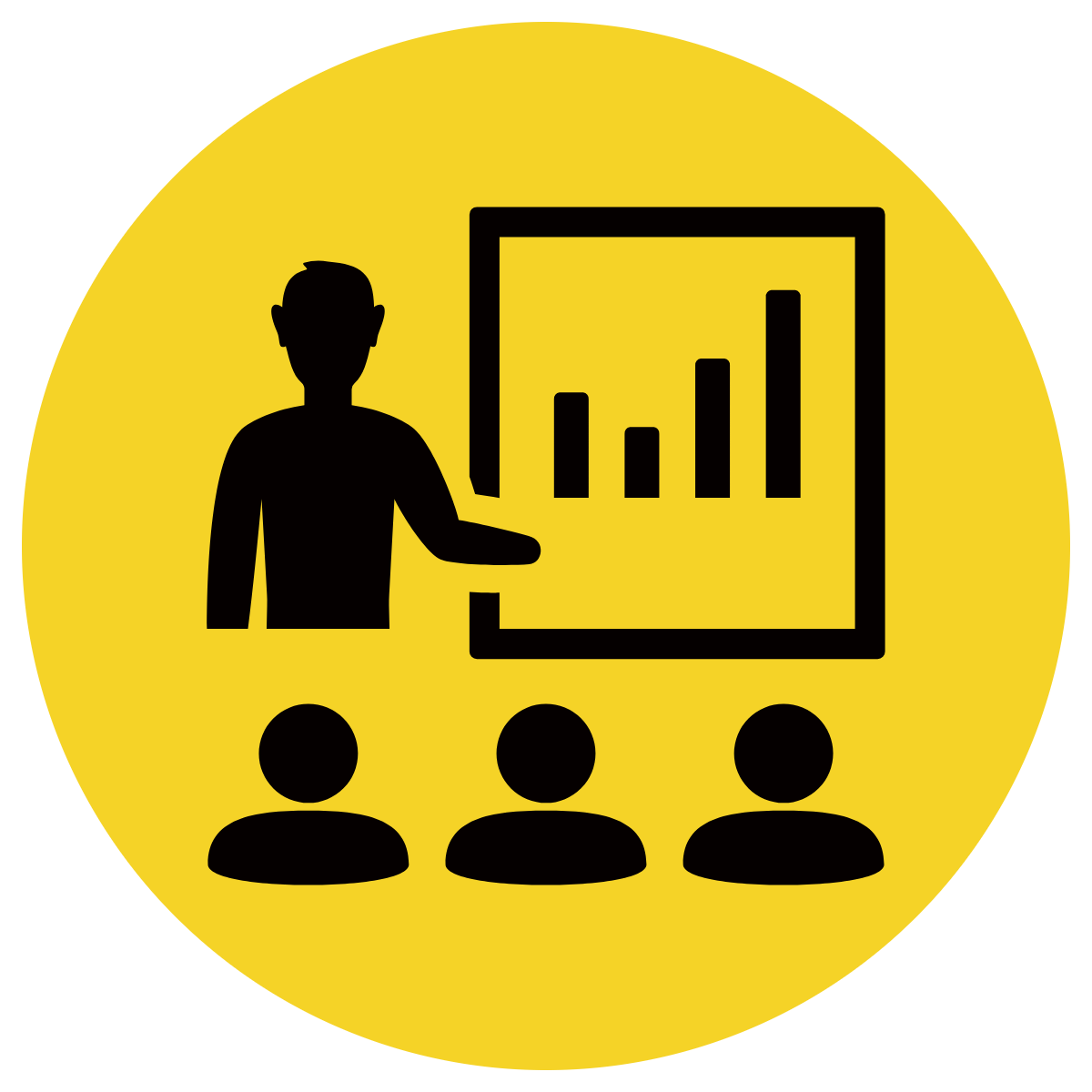 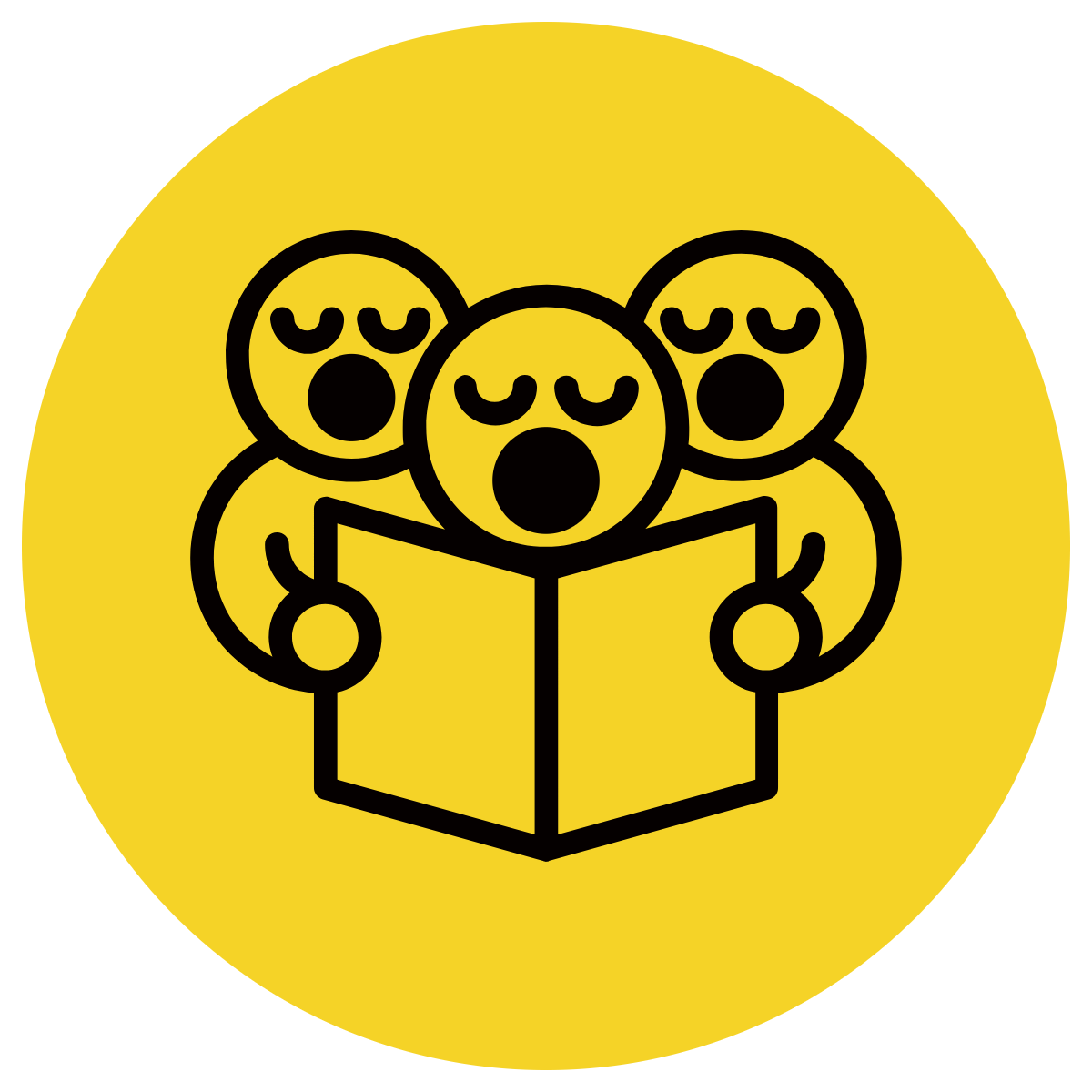 Begins with the dependent clause and makes it subordinate to the independent clause.
A subordinating conjunction is always at the start of the sentence, so it is capitalised.
A comma goes after the dependent clause.
CFU:
Why is this not an example of the use of since?
Why is this not an example of the use of although?
Non-Examples:
‘since’ does not fit this sentence. A better sentence would be ‘since I like swimming, I joined a swimming club’.
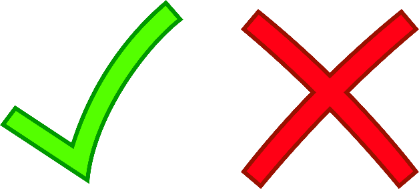 Since I like swimming, I will play tennis tomorrow.
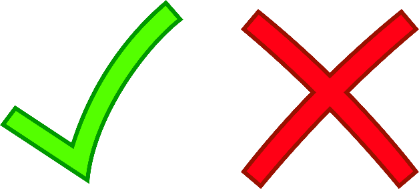 Although I like swimming, I will go to the beach.
‘Although’ does not fit this sentence. A better sentence would be ‘Although I like swimming, I don’t get to do it very often’.
Hinge Point Question
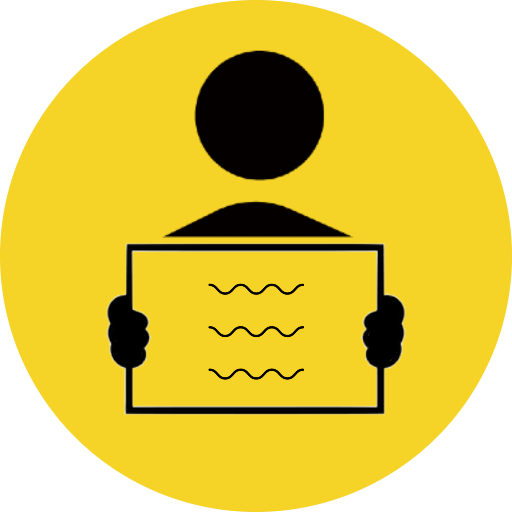 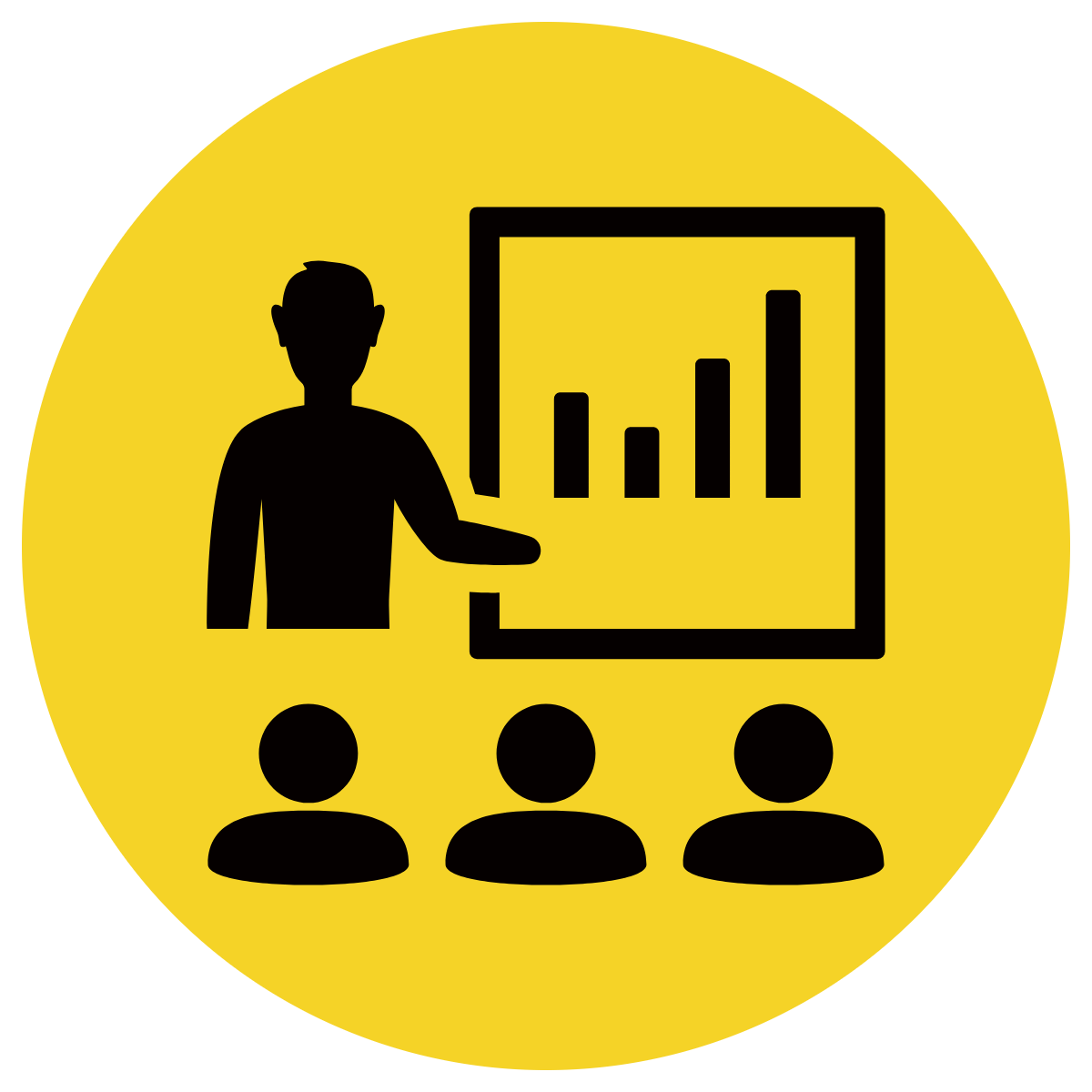 Which sentences correctly use the conjunctions, since and although, in a complete sentence?
CFU:
How do you know this is an example?
How do you know that isn’t an example?
Since I am older than you, I should go first.
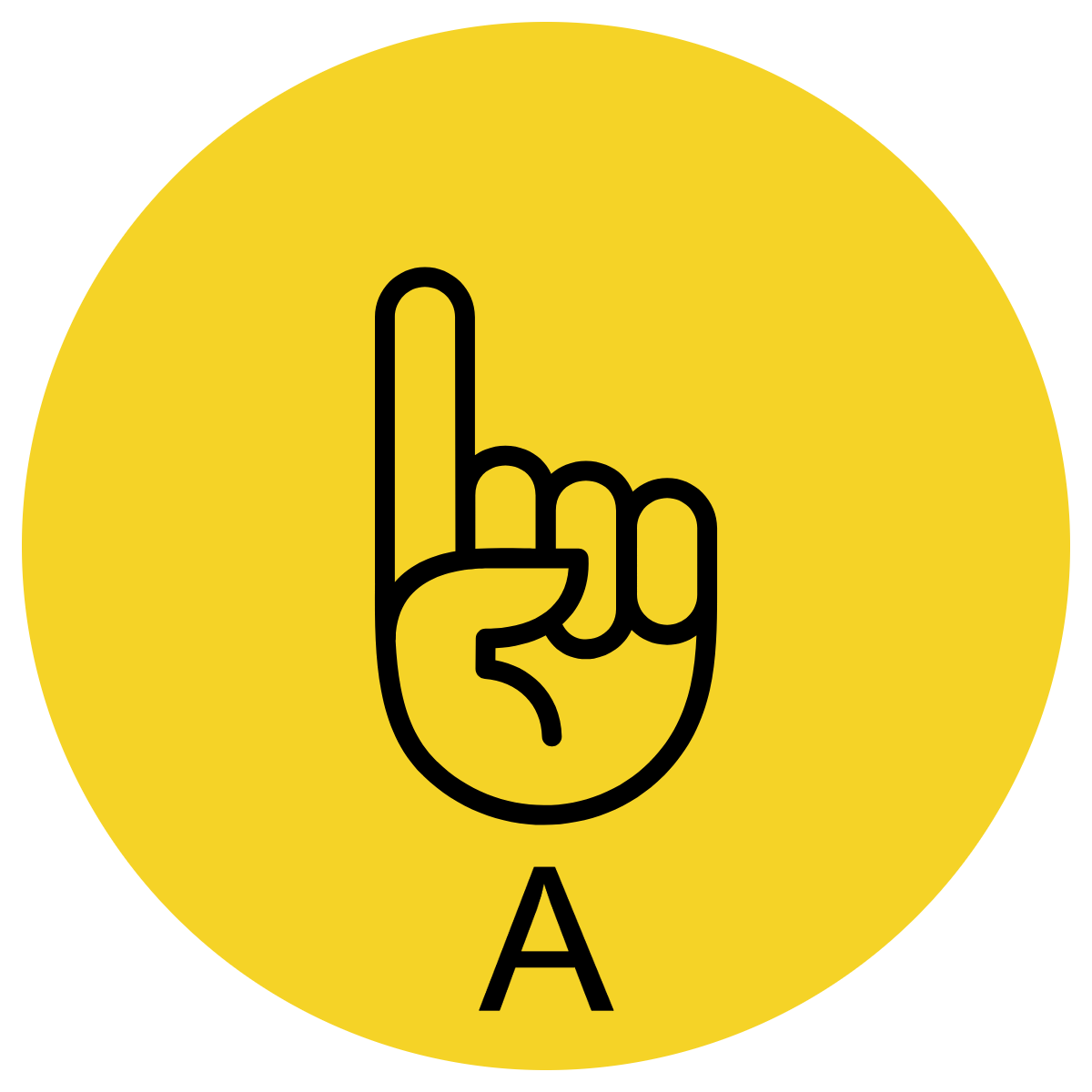 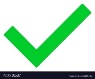 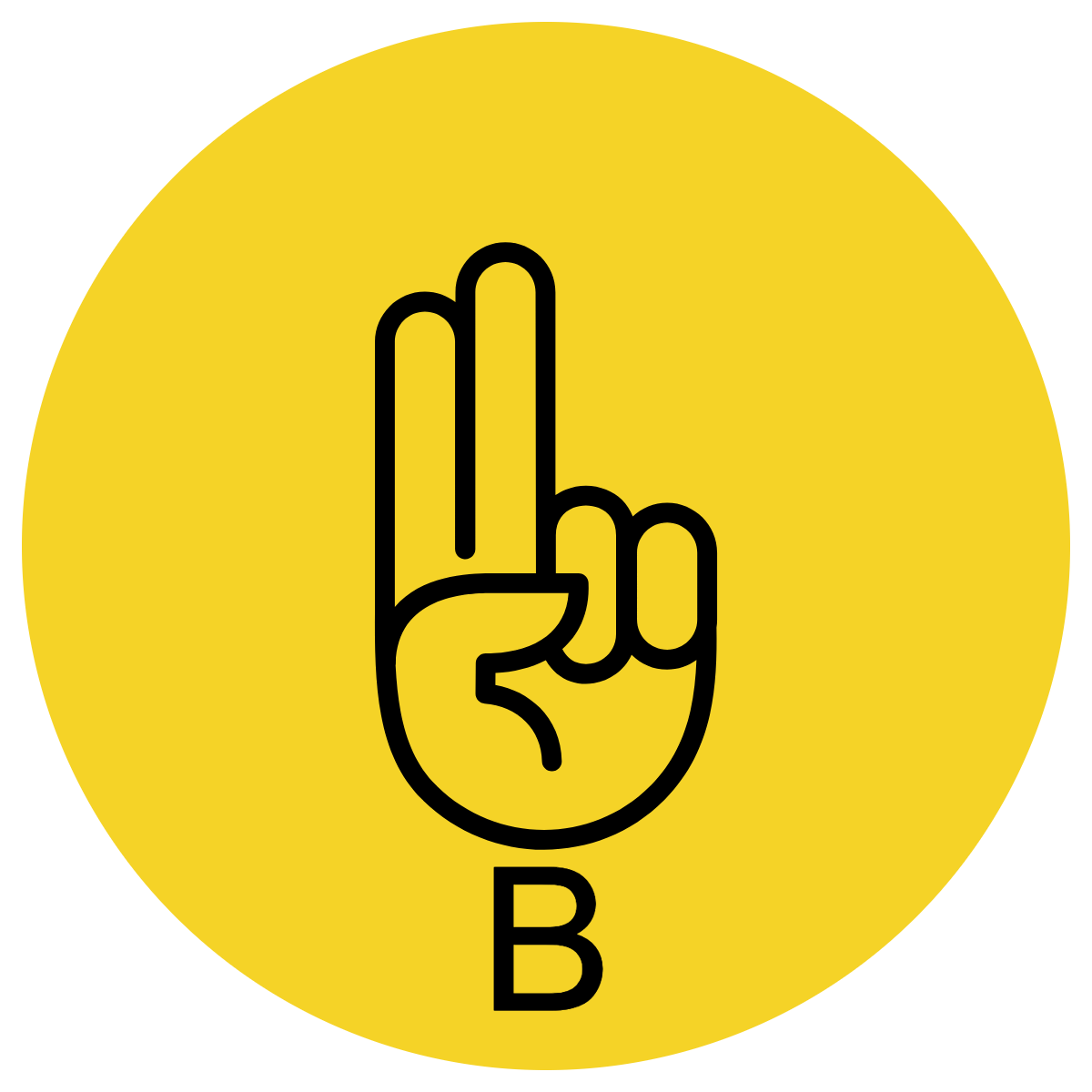 Although the animal was venomous, we were scared.
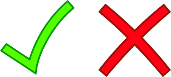 Since foxes are nocturnal, they sleep in the day.
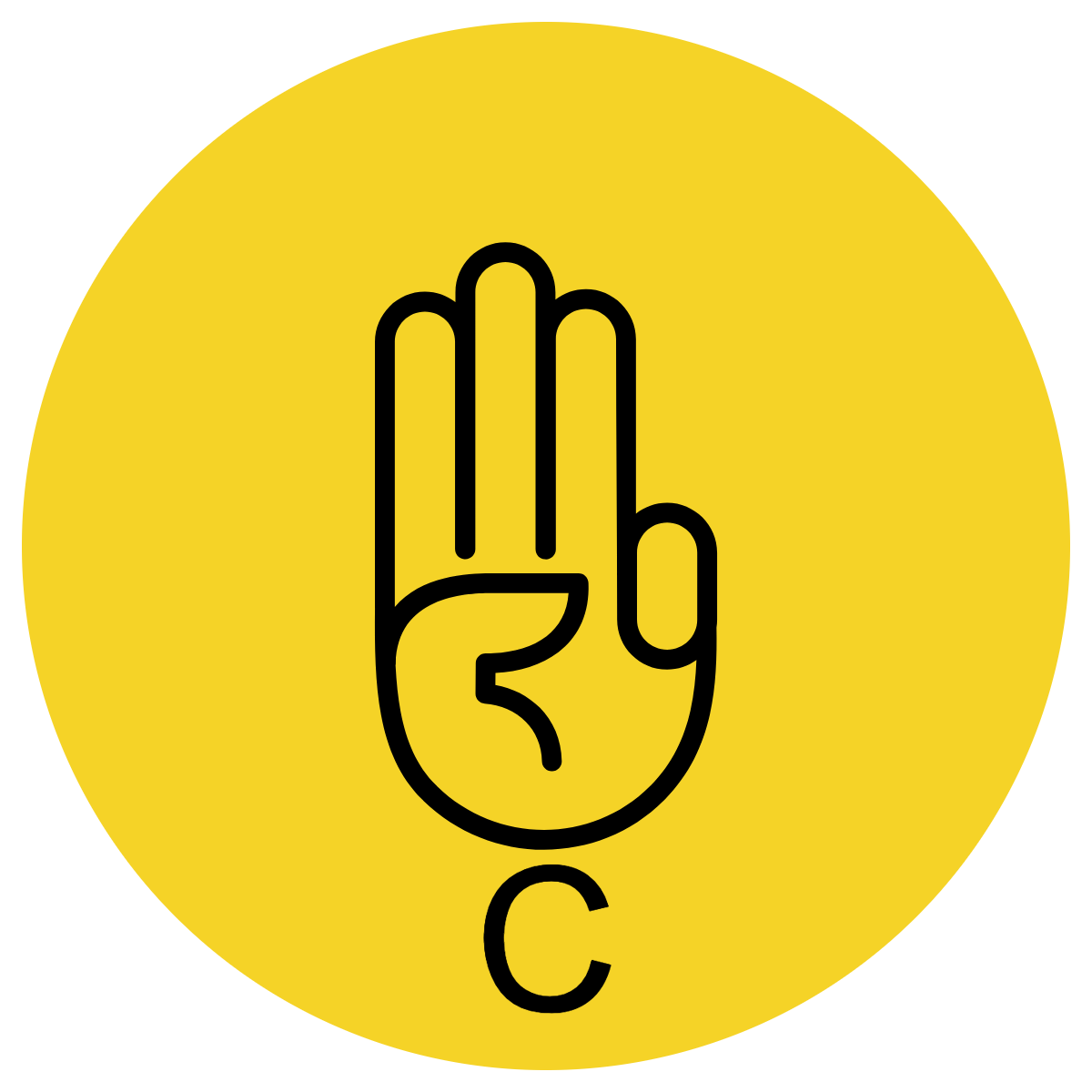 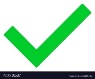 Although the animal was venomous, we were not scared.
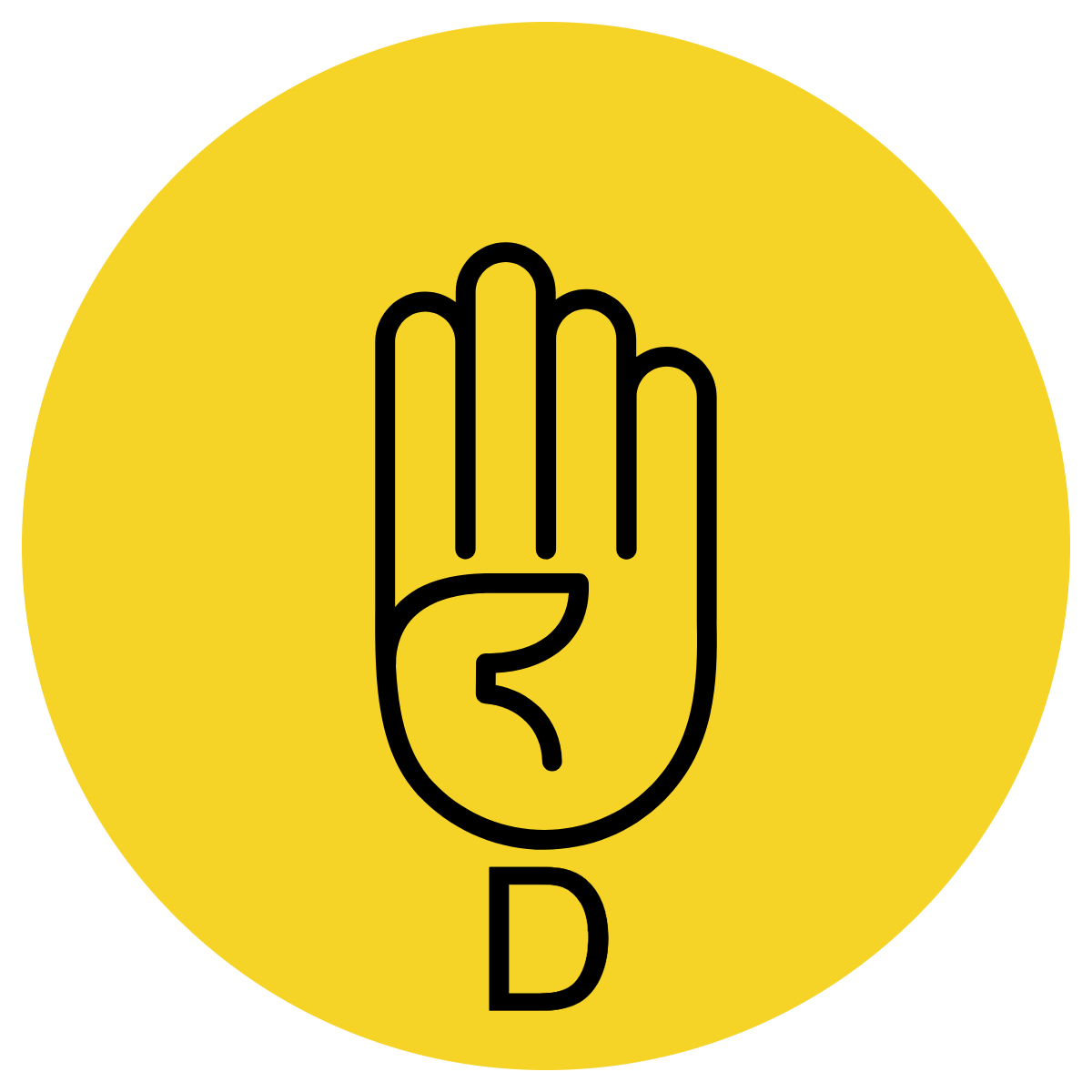 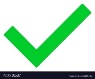 Skill development: I do
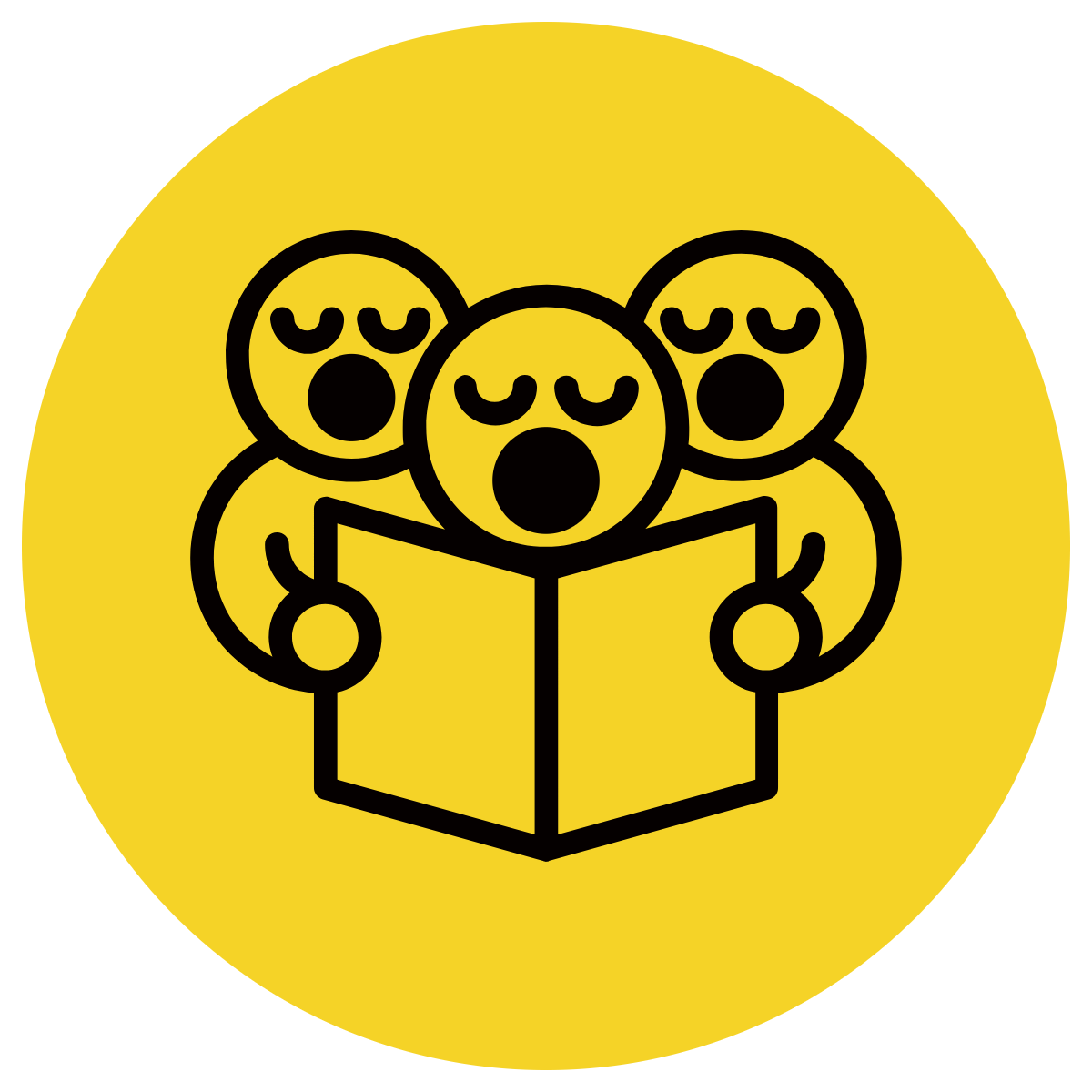 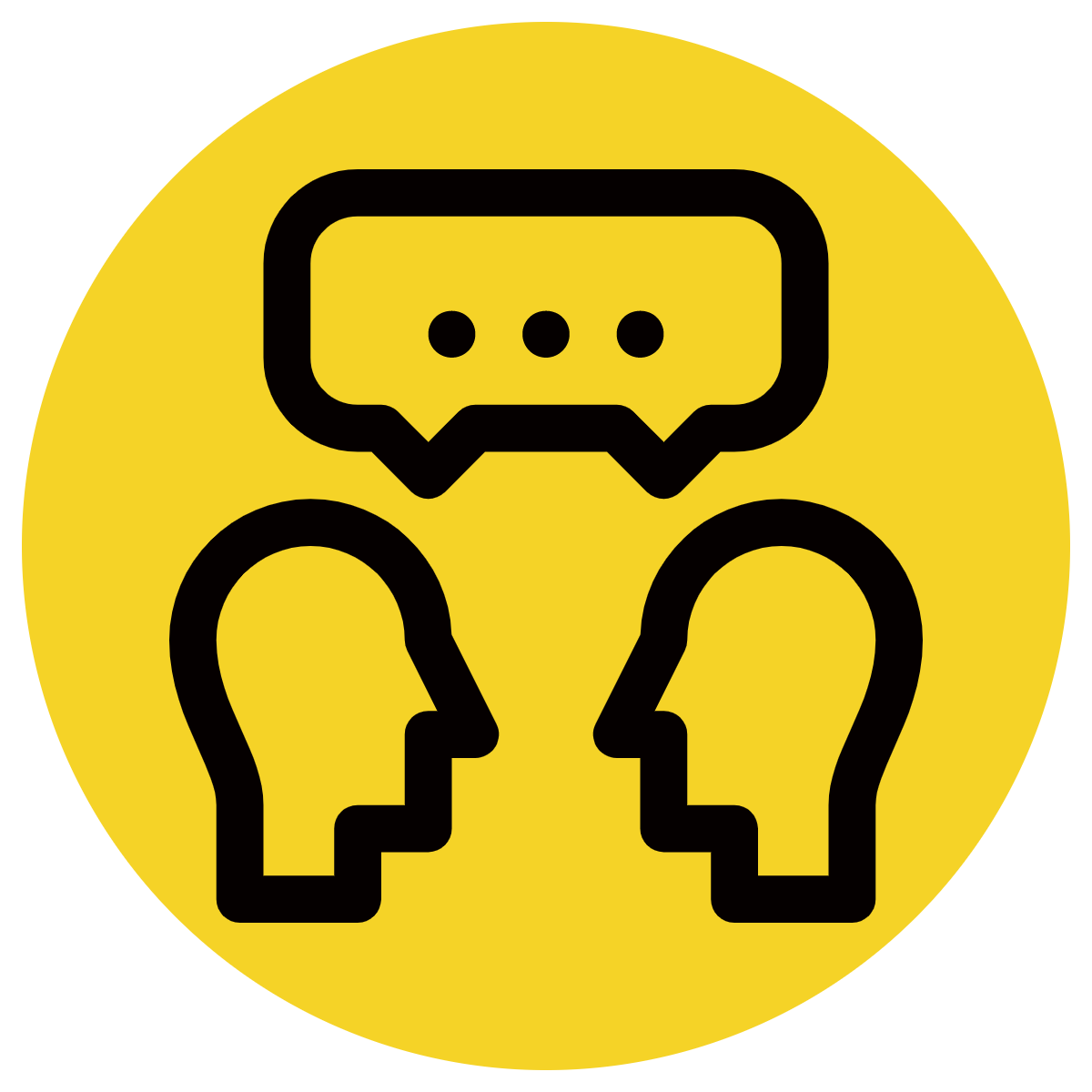 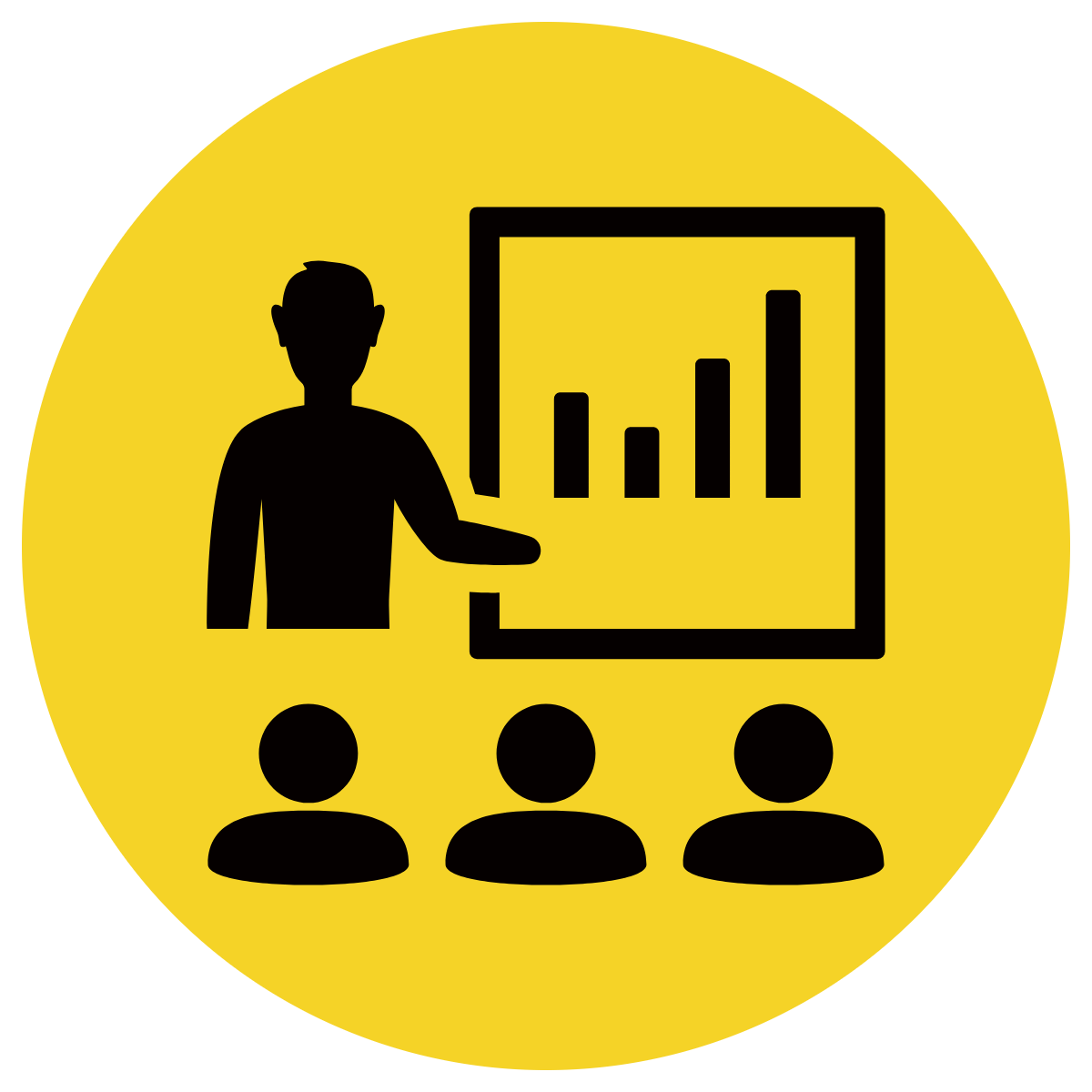 Read the clause.
Finish the sentence with the most appropriate ending.
Since it’s raining,
I will stay home
I like dogs
we are playing in the sun
Since it is raining, I will stay home.
Skill development: We do
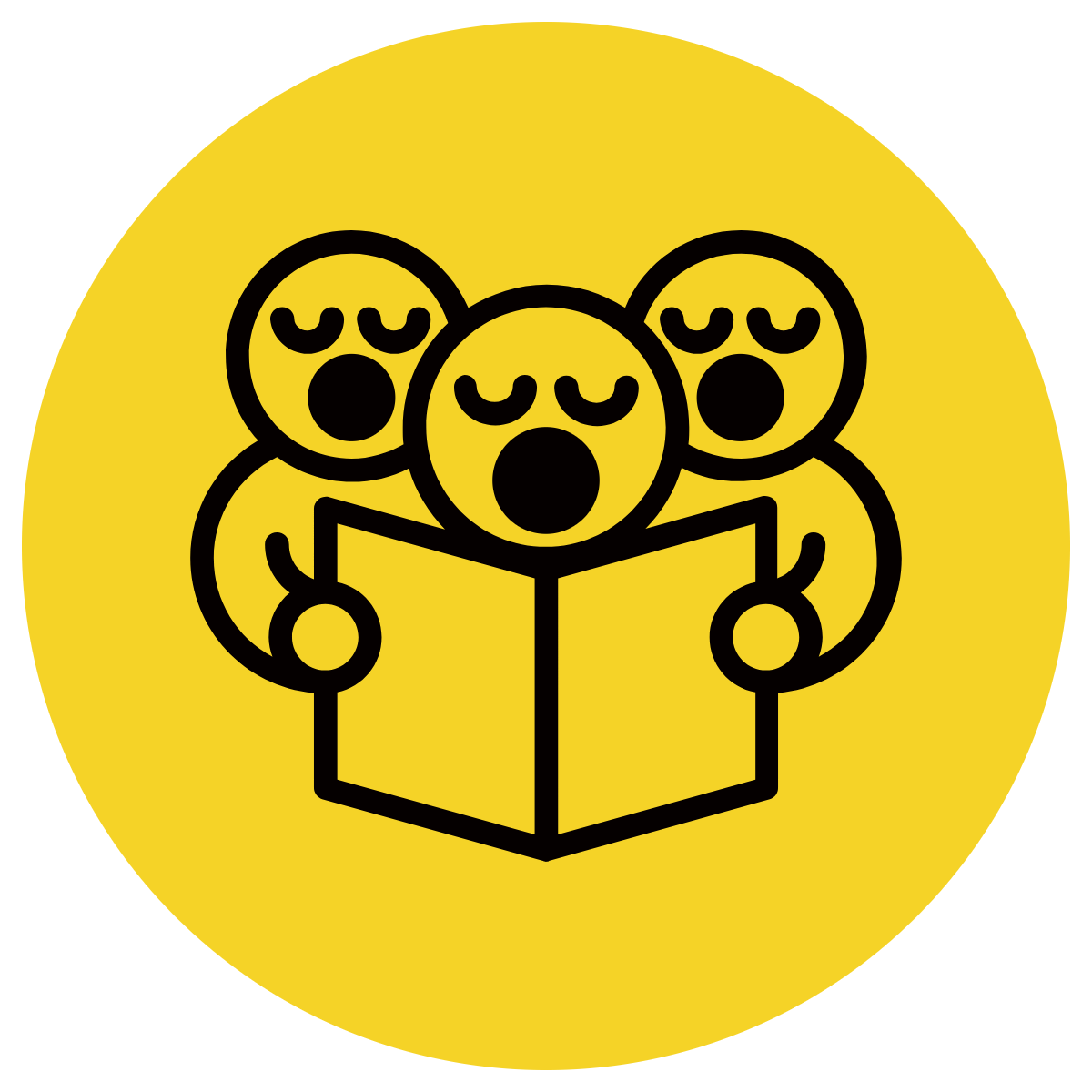 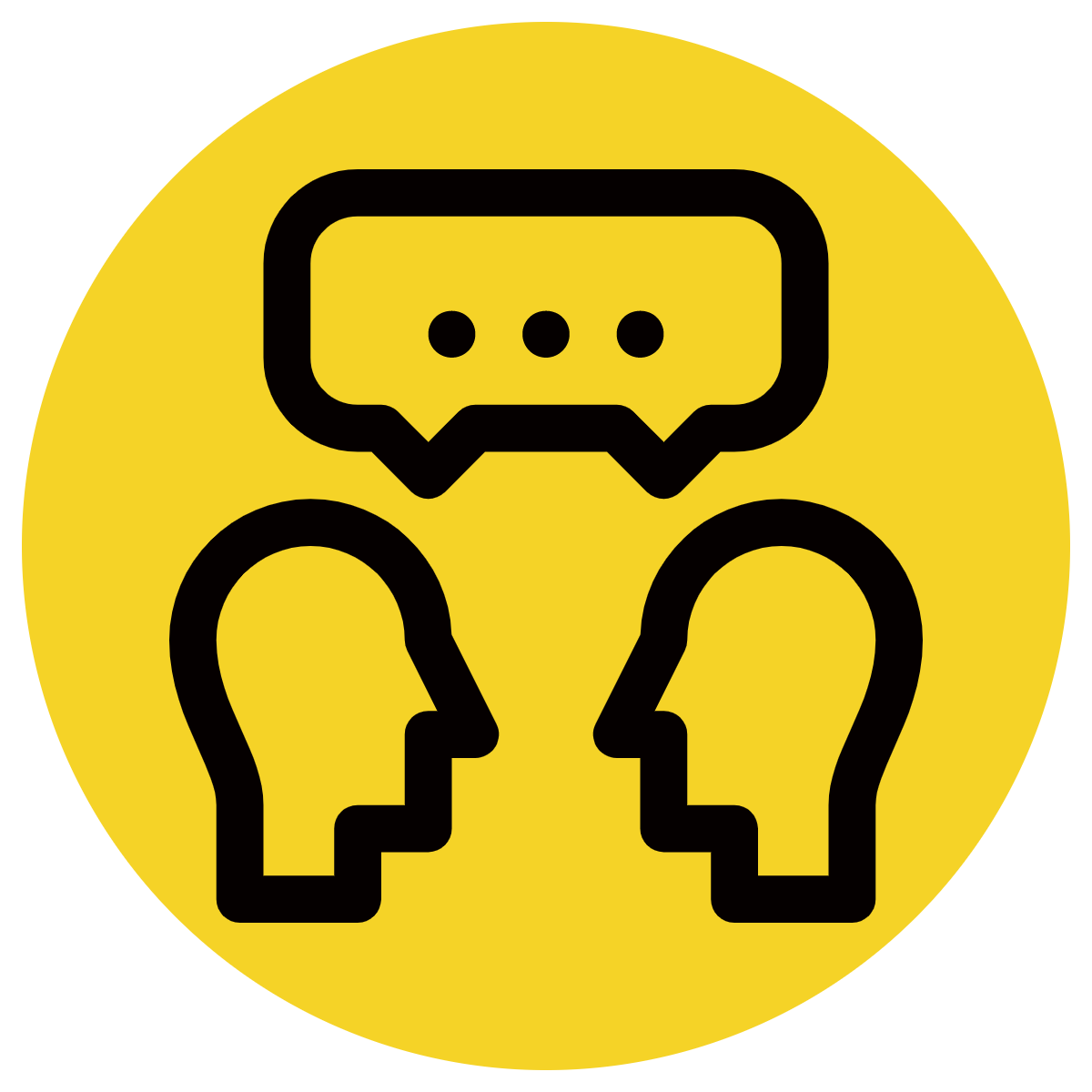 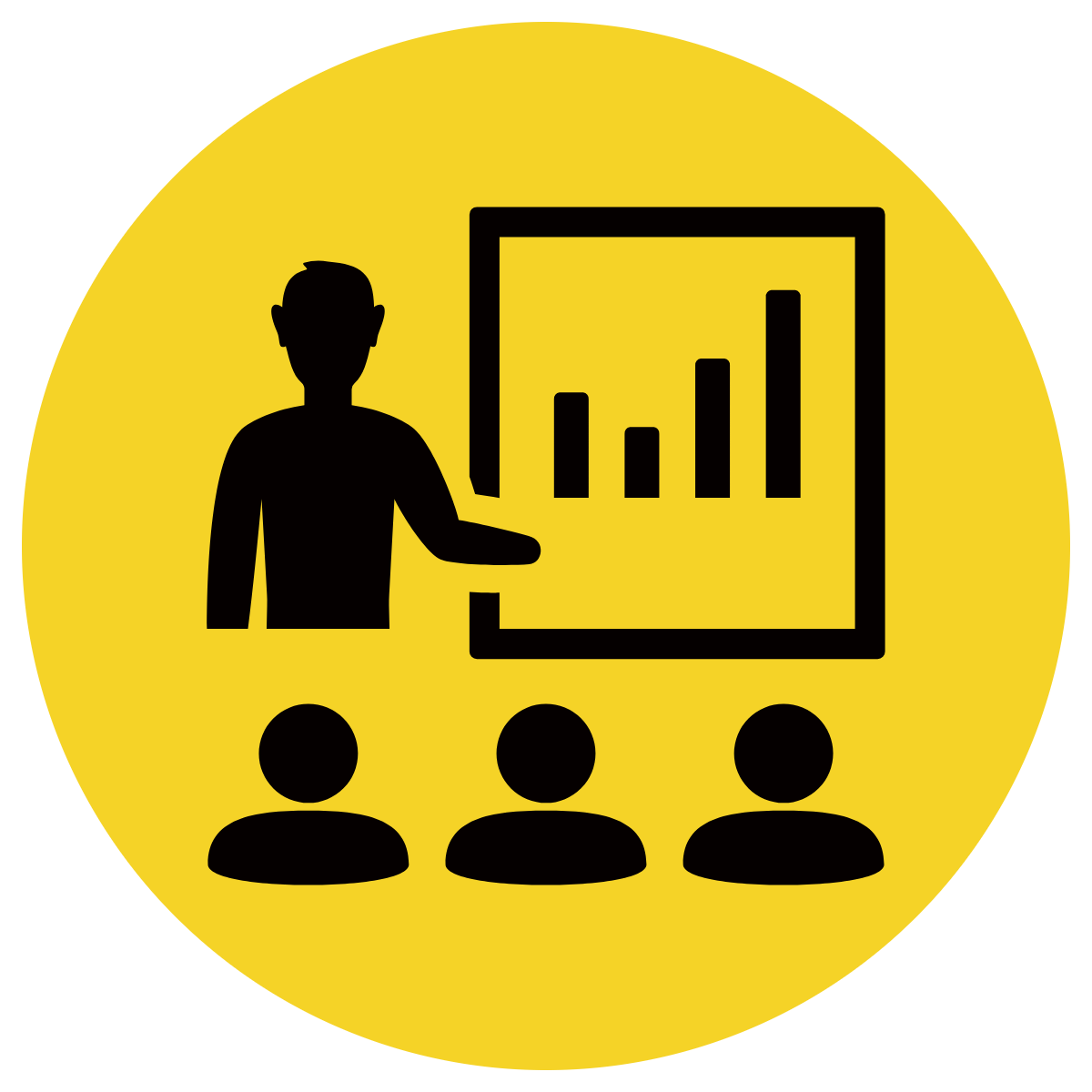 Read the clause.
Finish the sentence with the most appropriate ending.
Since I am not hungry,
I will stay home
I didn’t order any food
I ordered a large chips
Since I am not hungry, I didn’t order any food.
Skill development: We do
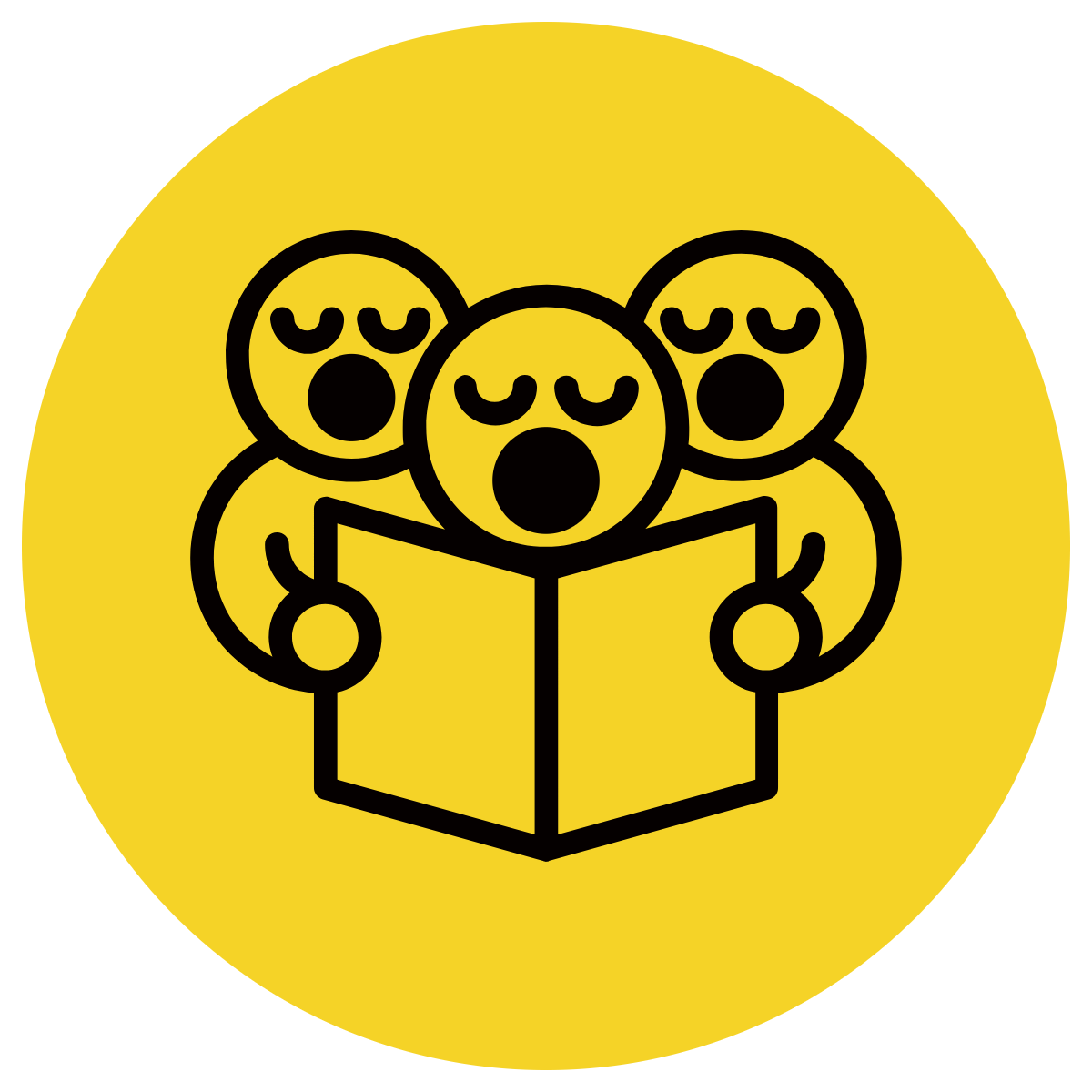 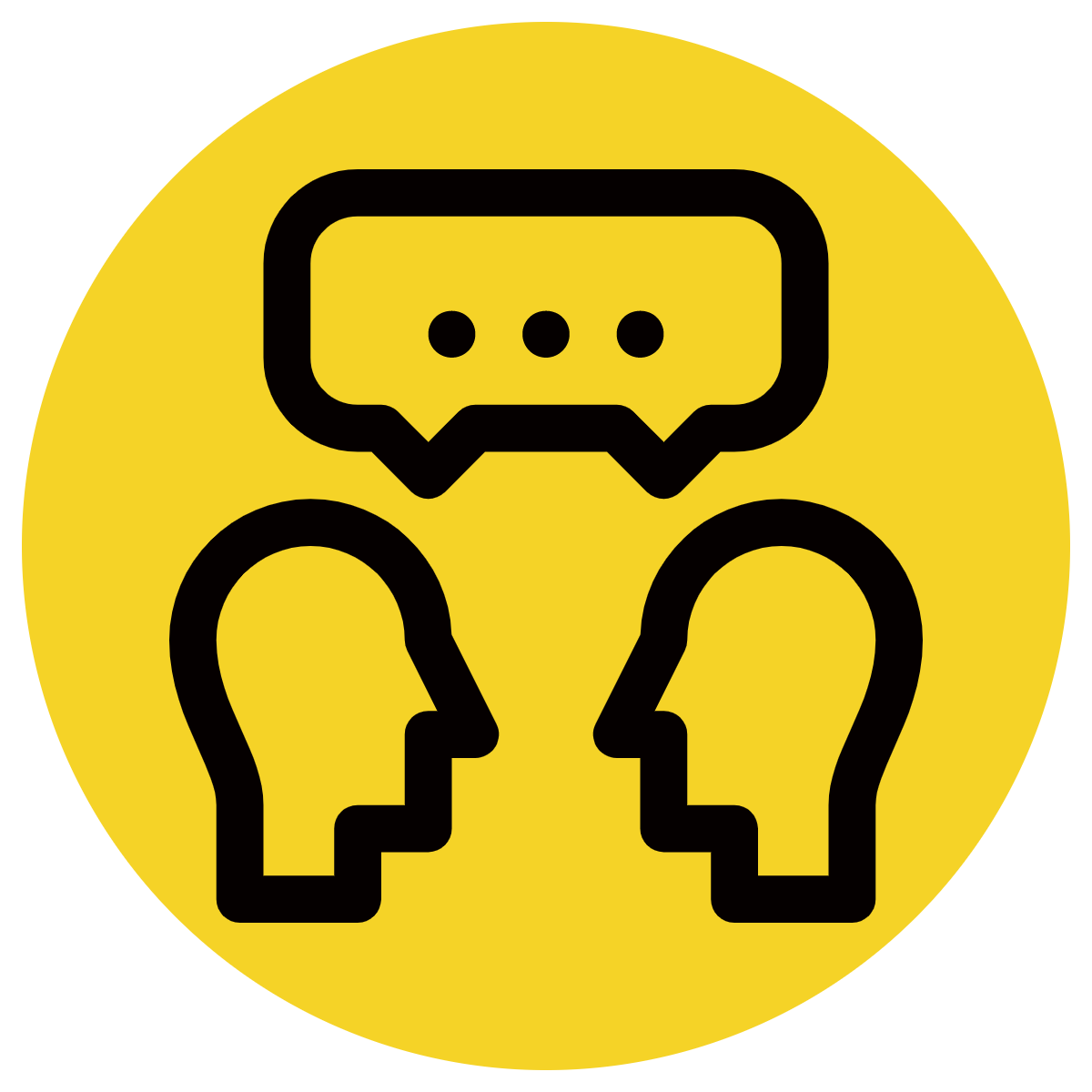 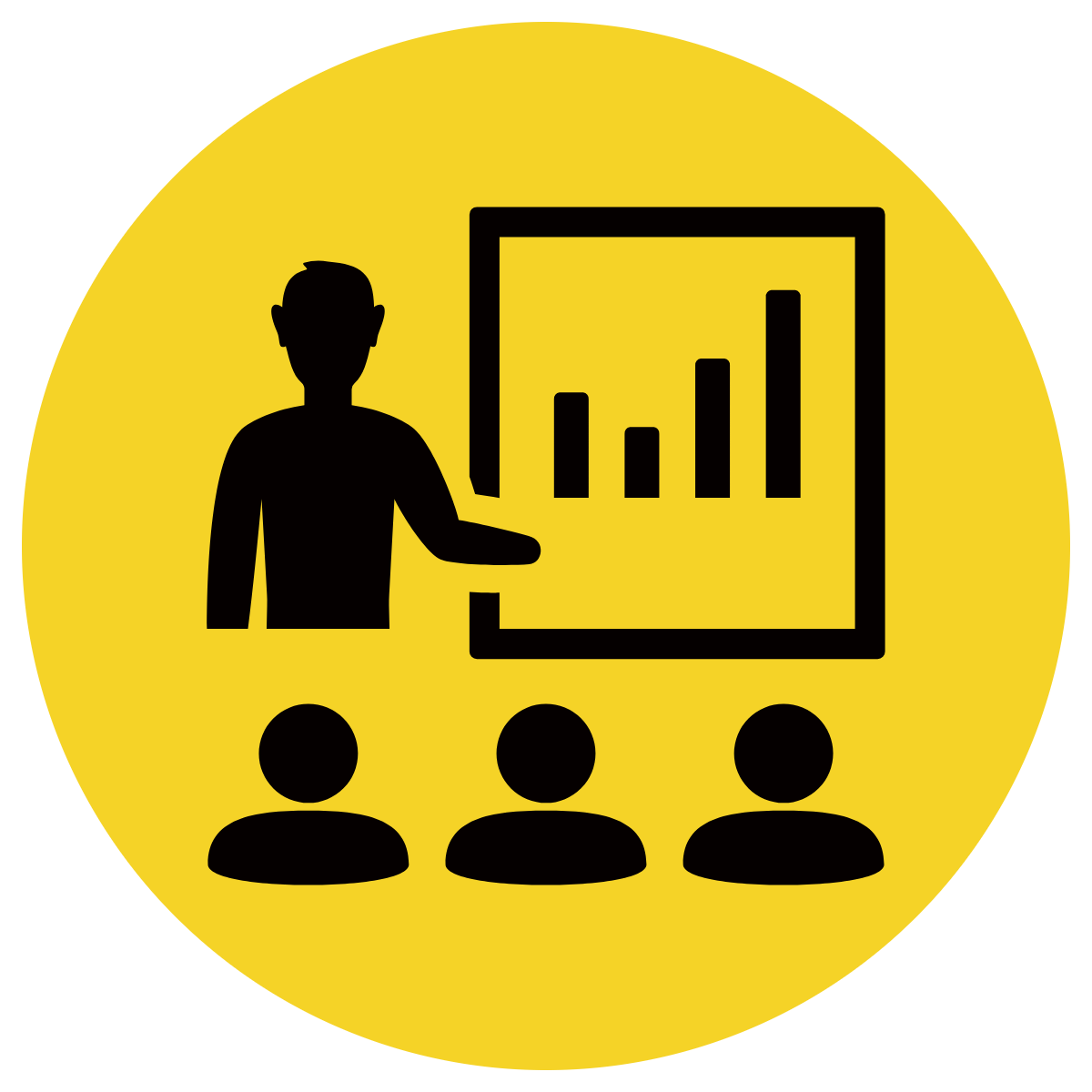 Read the clause.
Finish the sentence with the most appropriate ending.
Although I am not hungry,
I will stay home
I didn’t order any food
I ordered a large chips
Although I am not hungry, I ordered a large chips.
Skill development: We do
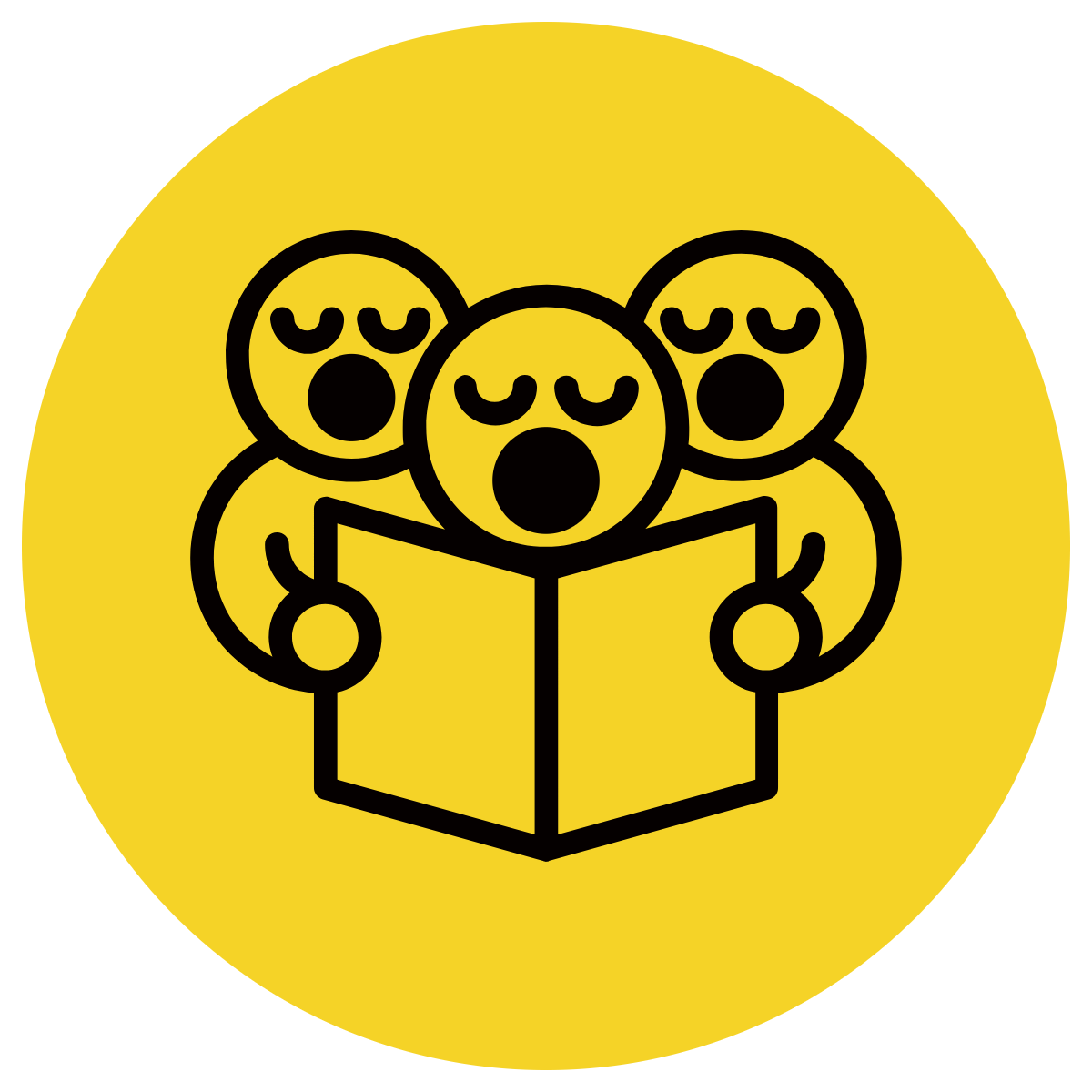 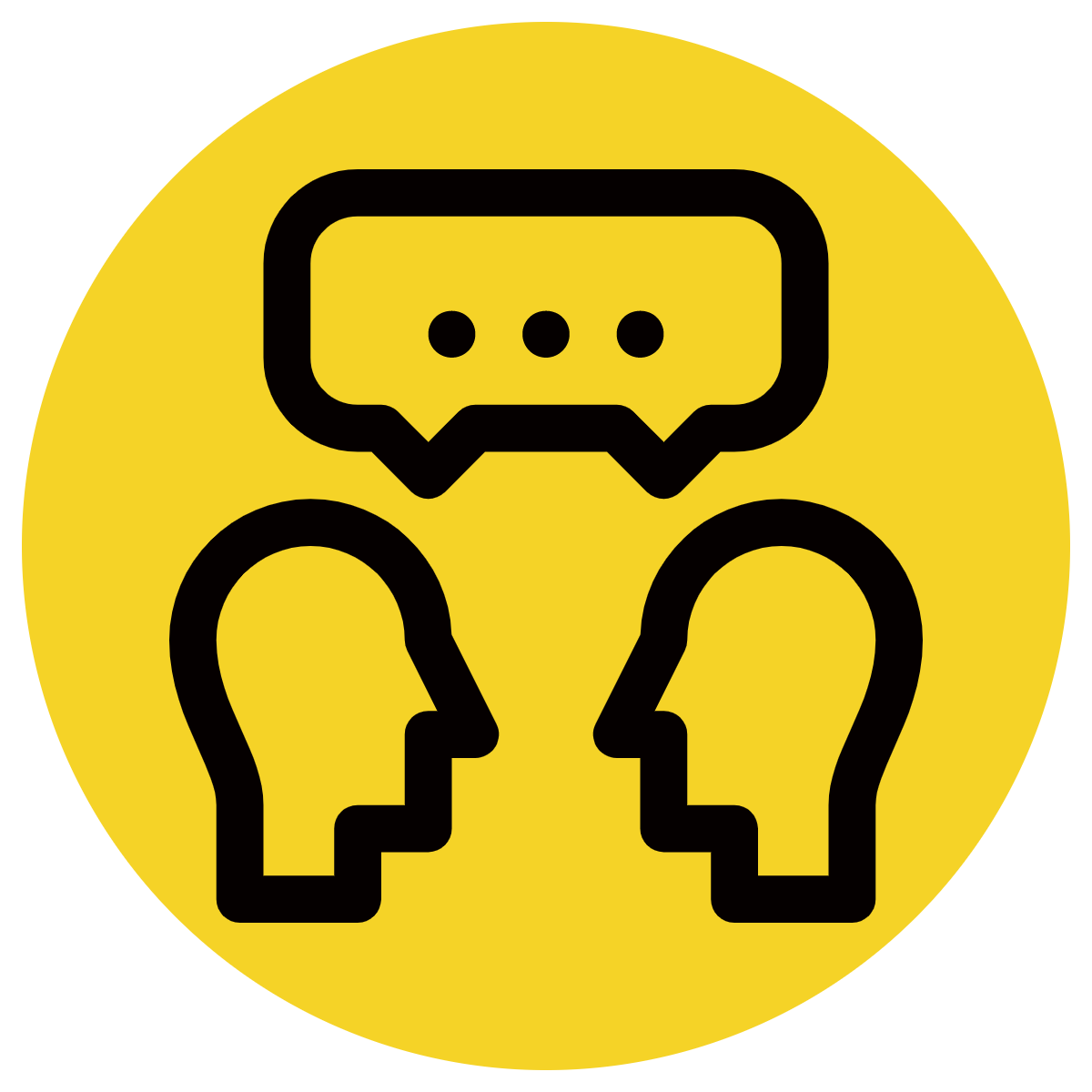 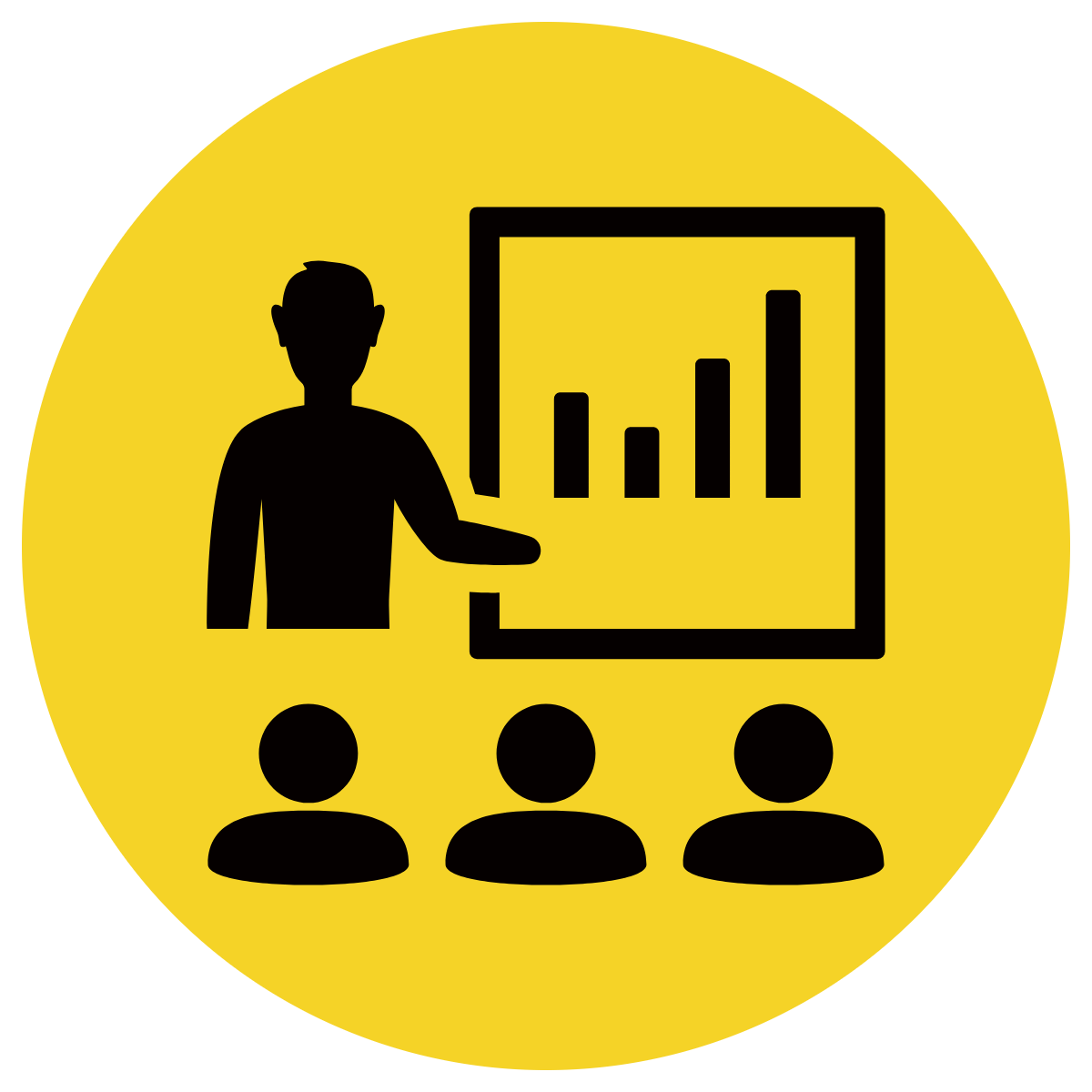 Read the clause.
Finish the sentence with the most appropriate ending.
Since I woke up early,
I caught up on my sleep
I decided to go for a run
I was still very tired
Since I woke up early, I decided to go for a run.
Skill development: We do
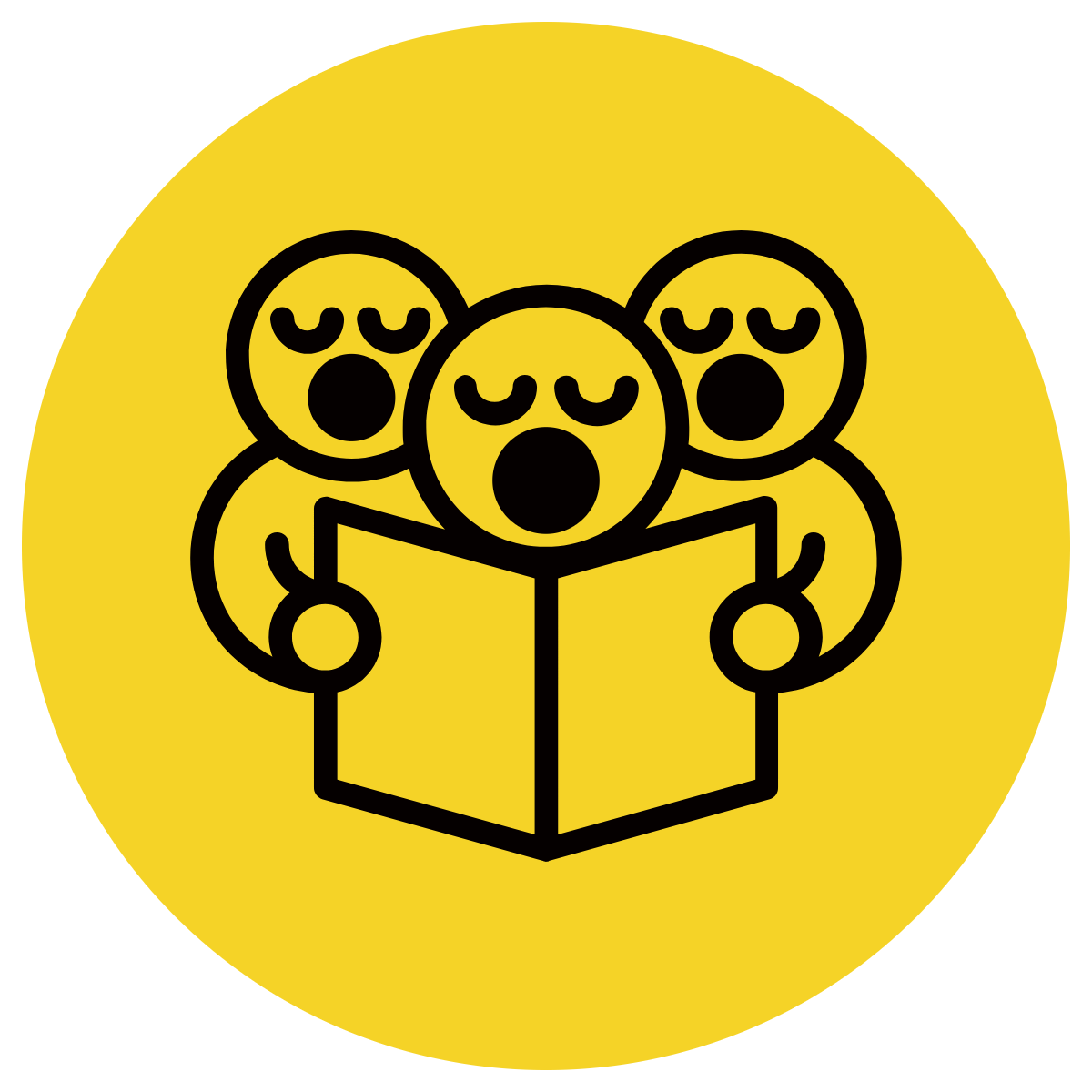 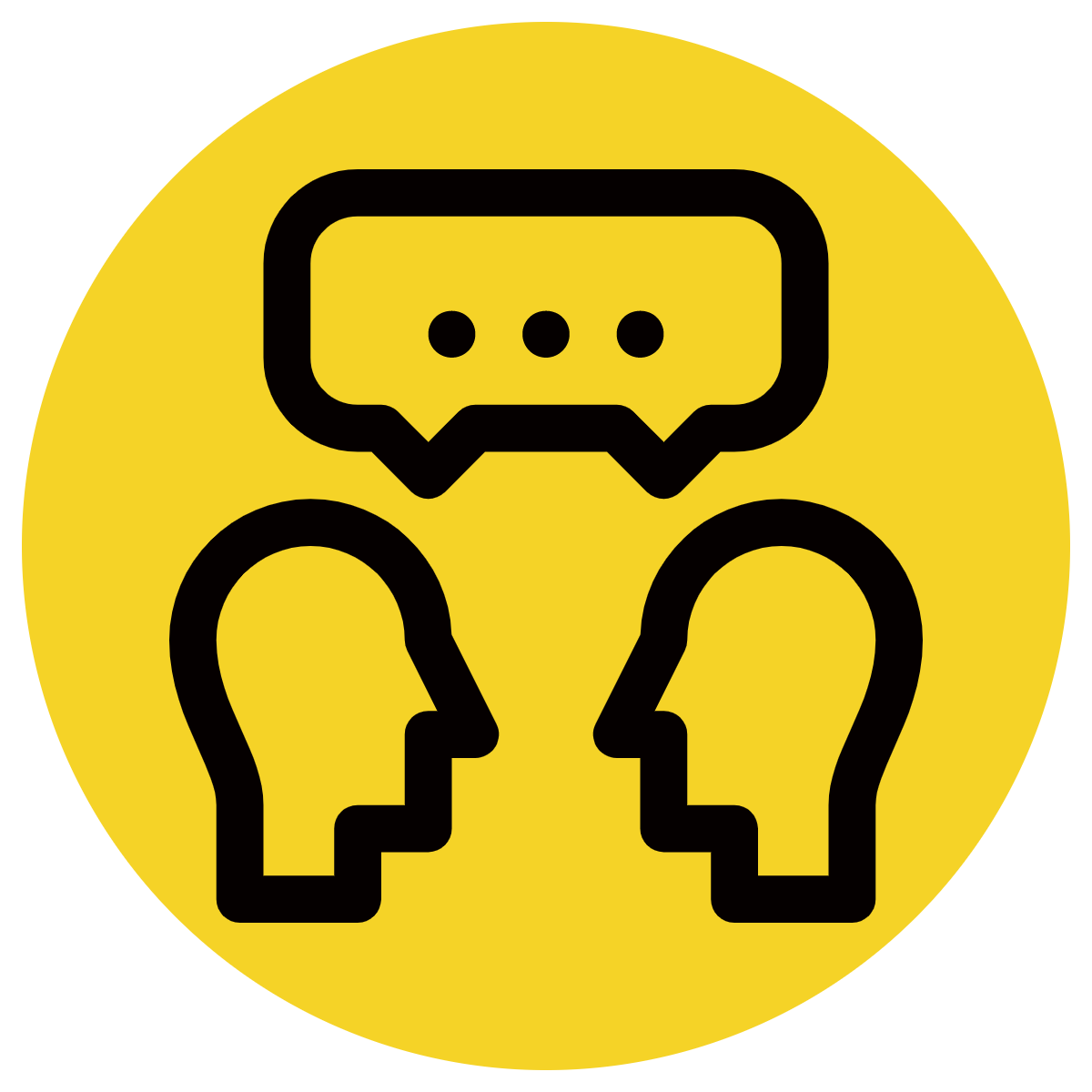 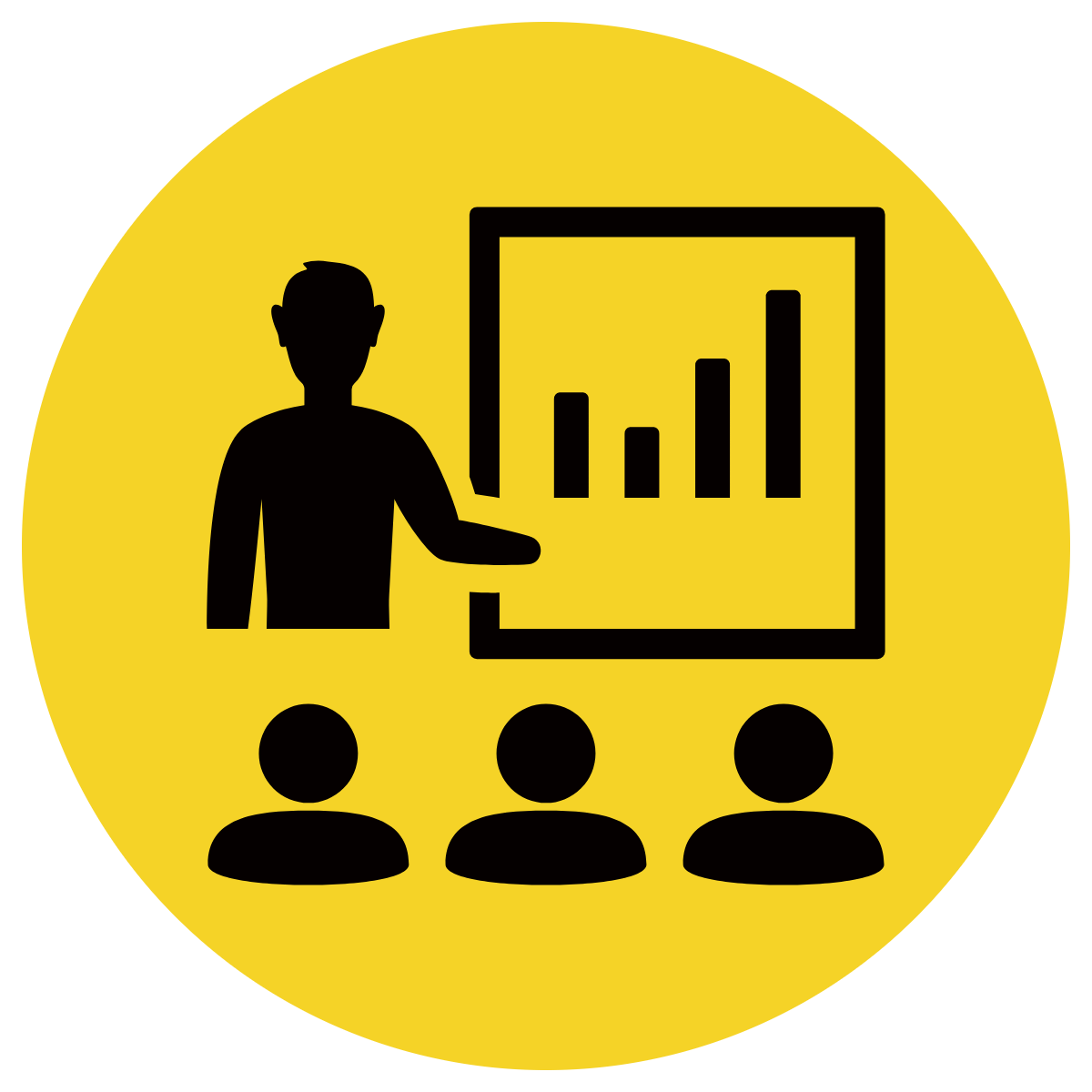 Read the clause.
Finish the sentence with the most appropriate ending.
Although I woke up early,
I caught up on my sleep
I decided to go for a run
I was still very tired
Although I woke up early, I was still very tired.
Skill development: I do
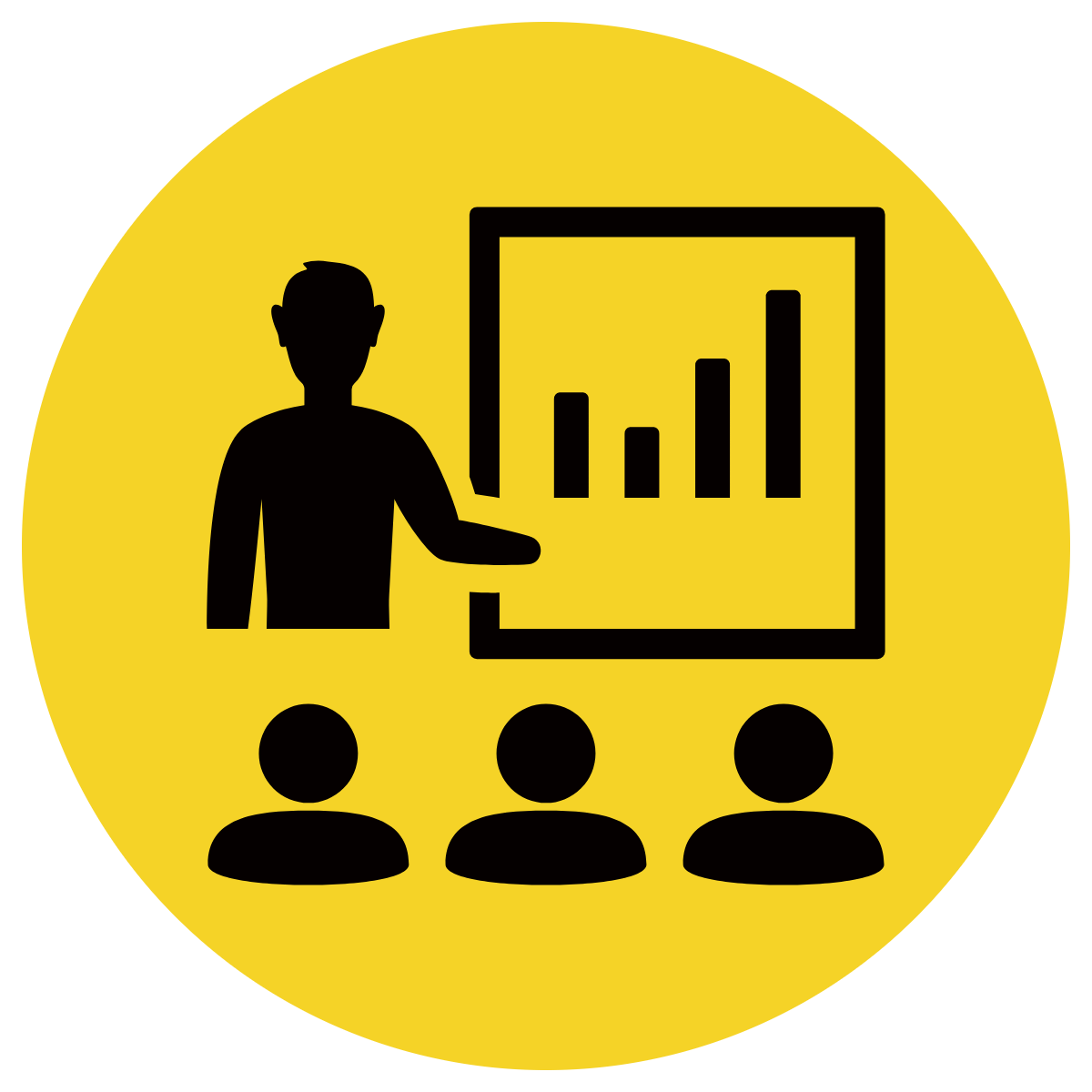 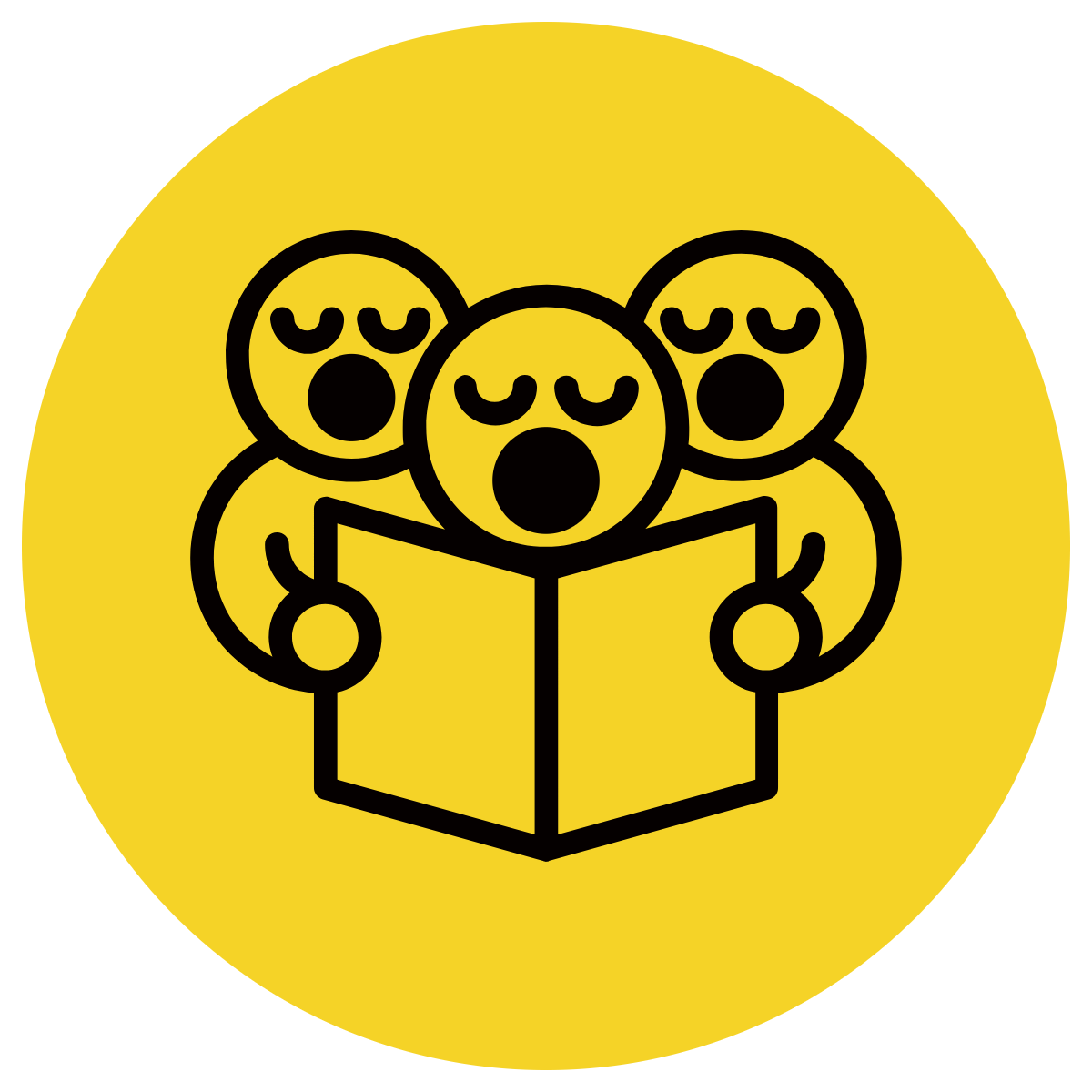 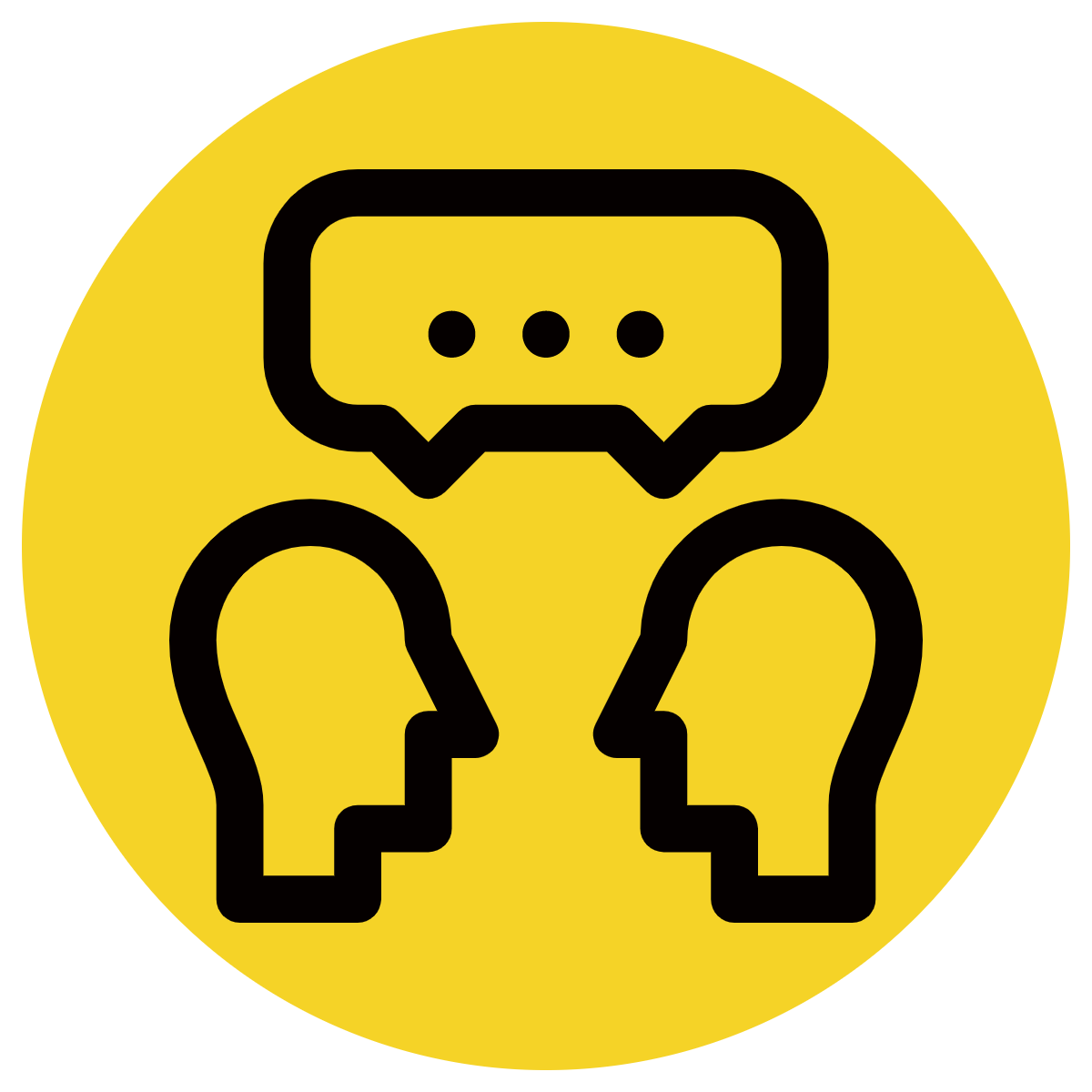 Read the clause.
Finish the sentence with the most appropriate ending.
Ensure correct punctuation (comma, full stop , capital letter).
Since there is a hole in my jeans,
Since there is a hole in my jeans, I will need to buy a new pair.
Skill development: We Do
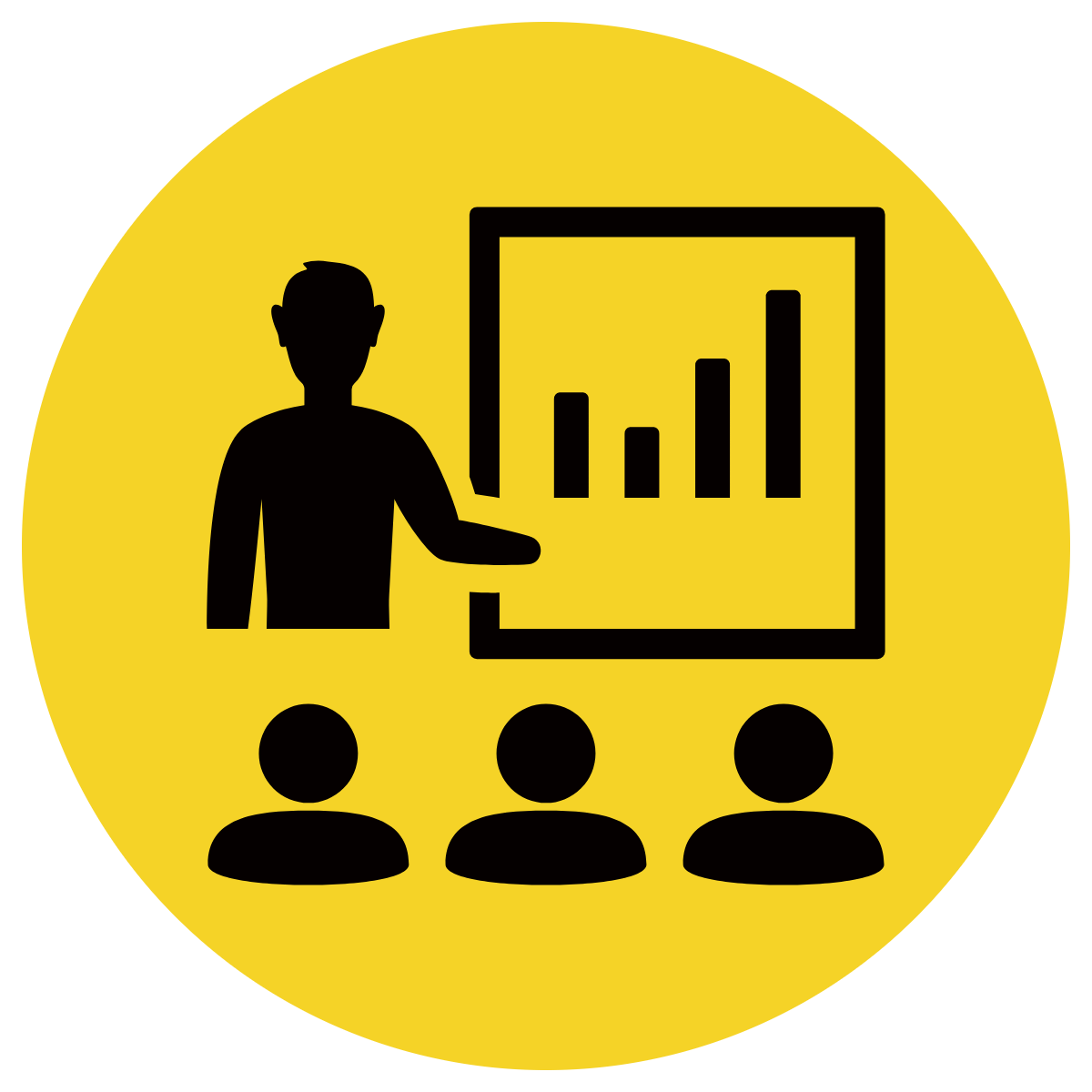 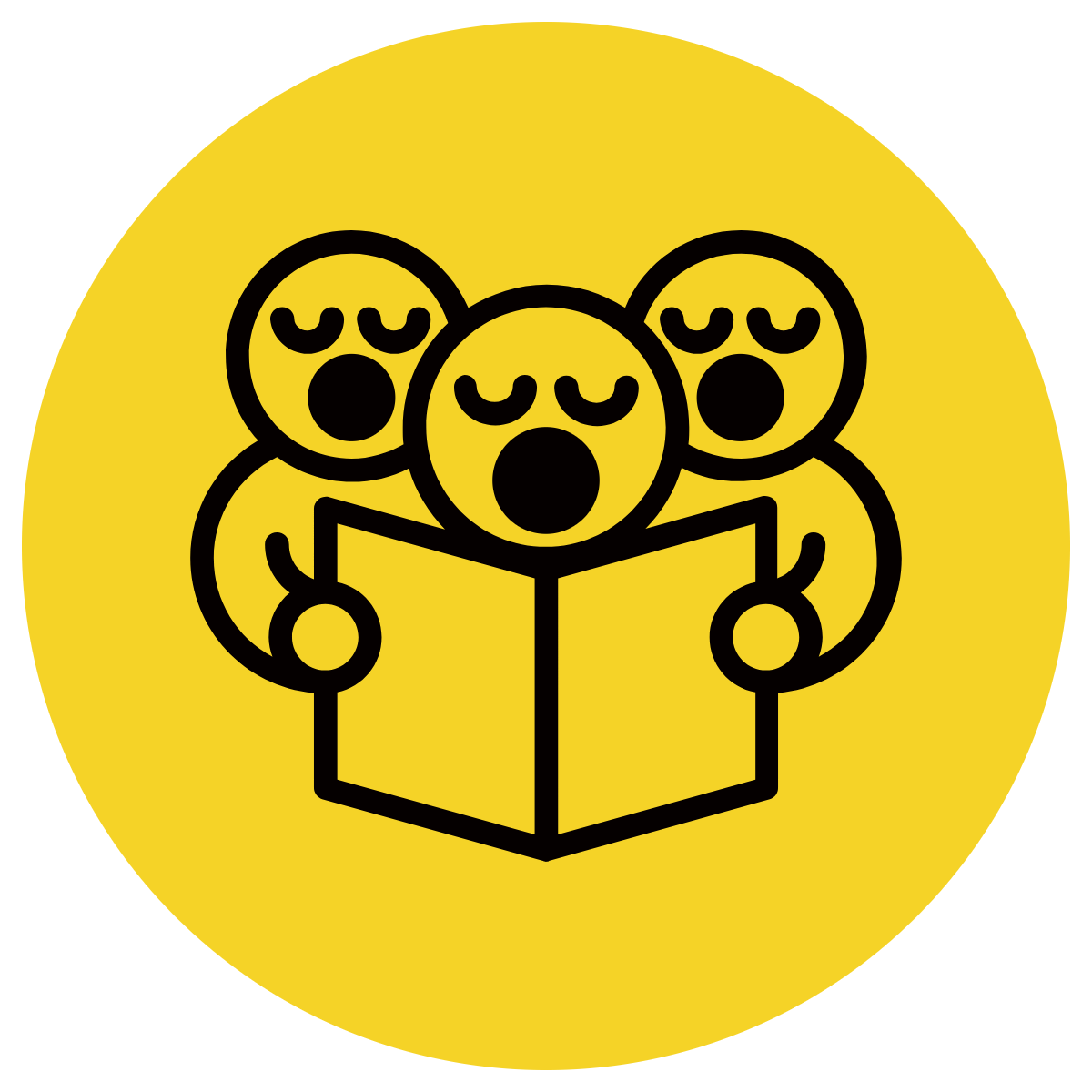 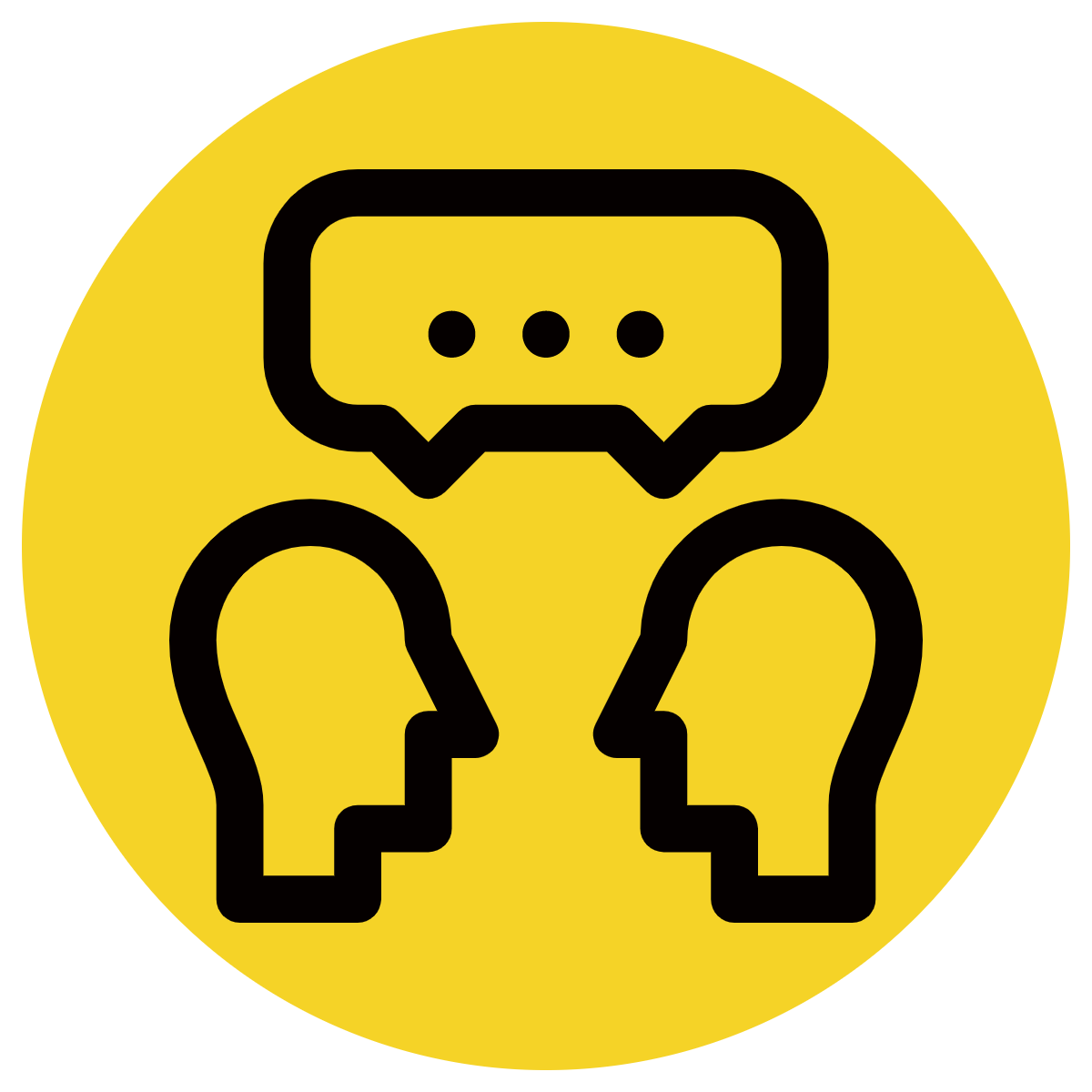 Read the clause.
Finish the sentence with the most appropriate ending.
Ensure correct punctuation (comma, full stop , capital letter).
Although there is a hole in my jeans,
Although there is a hole in my jeans, I still wear them every day.
Skill development: We do
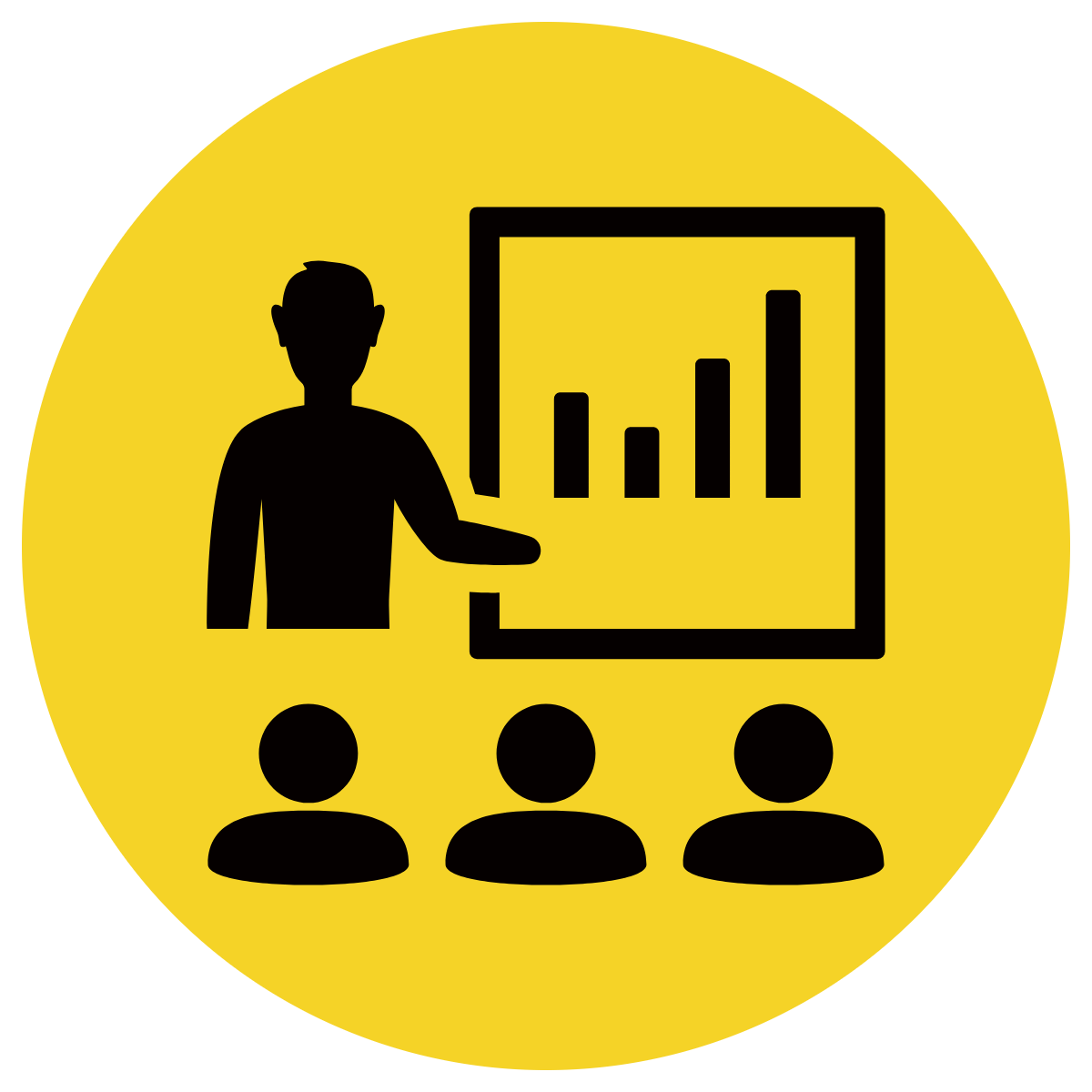 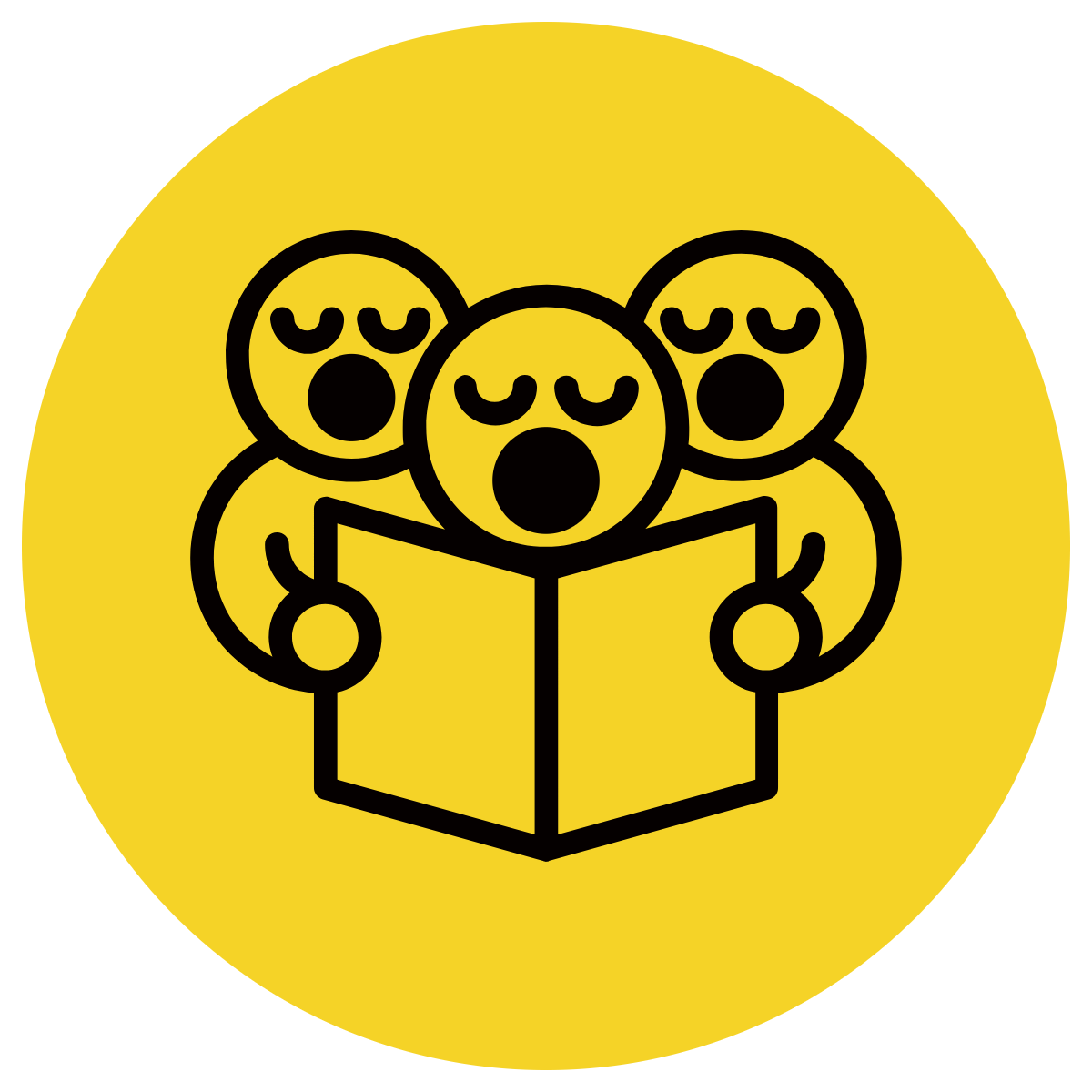 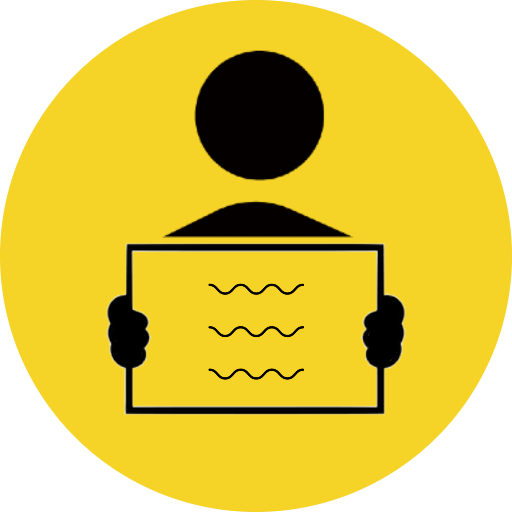 Read the clause.
Finish the sentence with the most appropriate ending.
Ensure correct punctuation (comma, full stop , capital letter).
Since it’s my birthday,
Since it’s my birthday, I am having a big party.
Skill development: We do
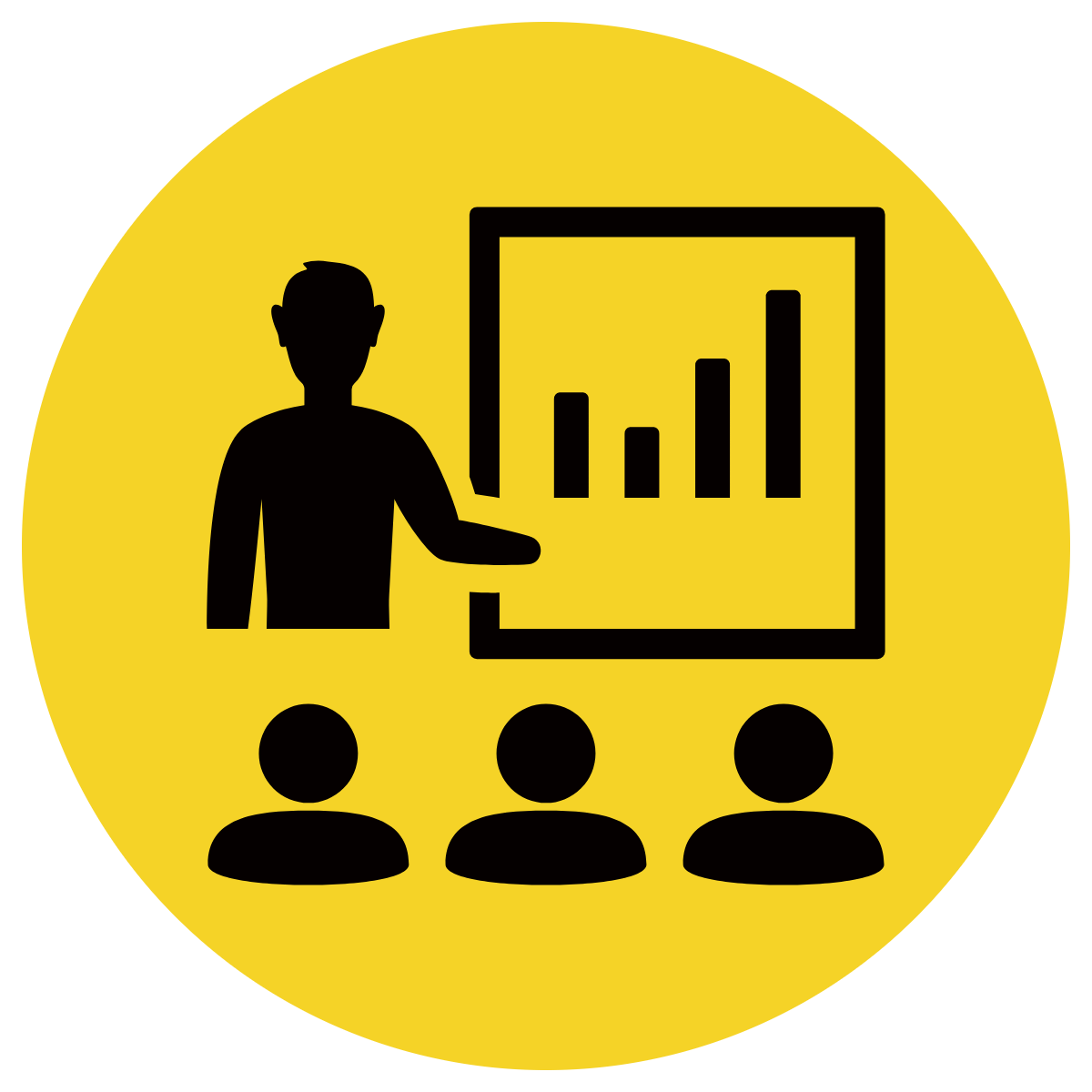 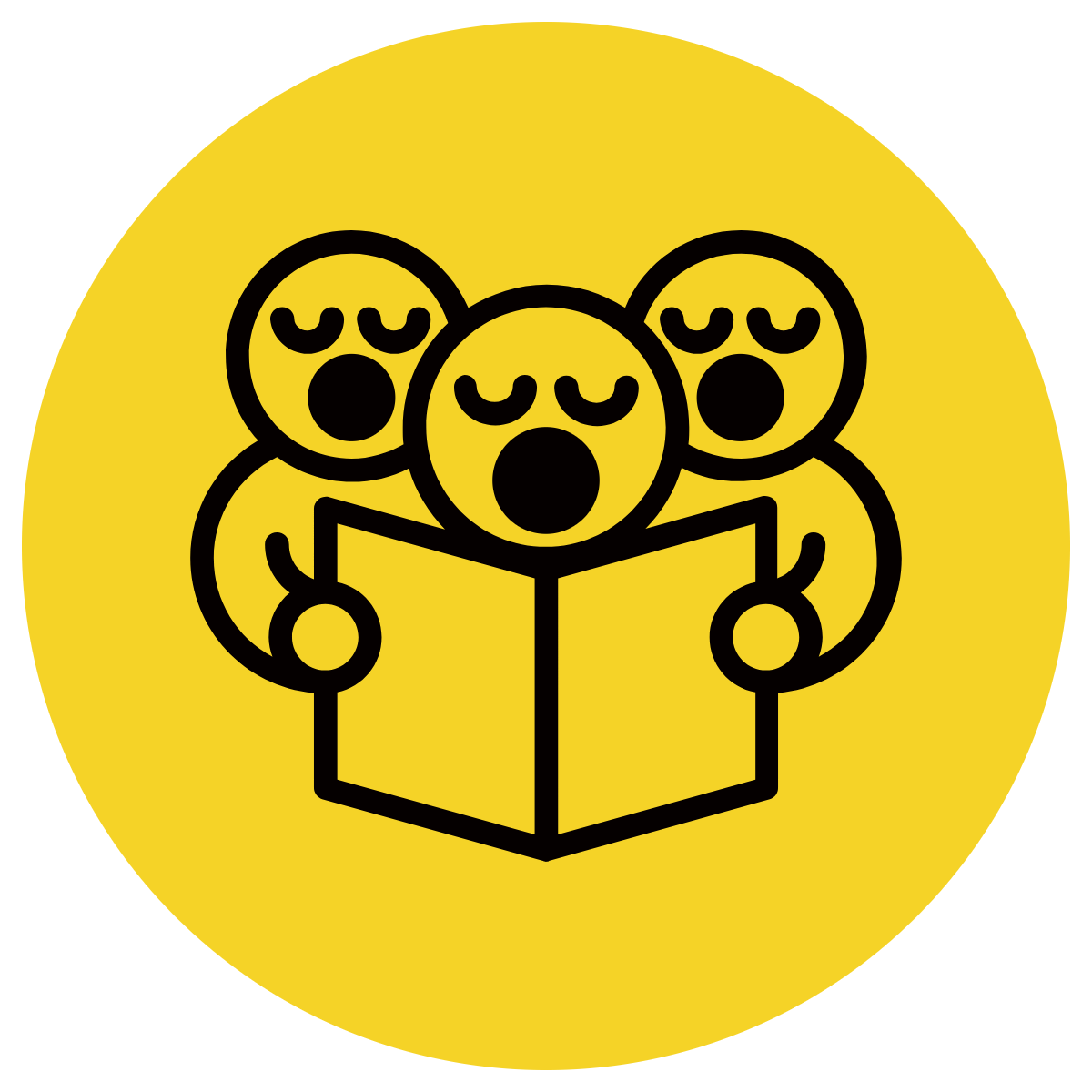 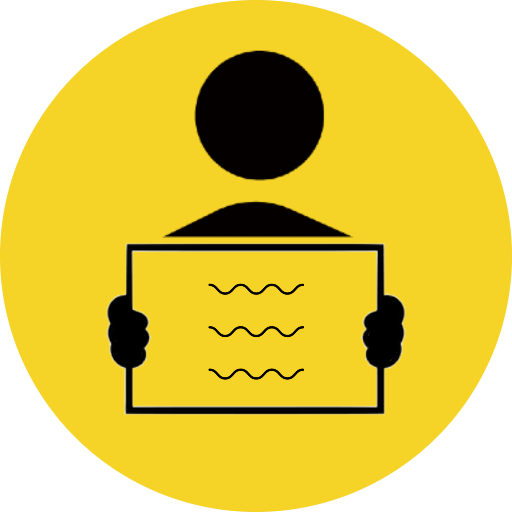 Read the clause.
Finish the sentence with the most appropriate ending.
Ensure correct punctuation (comma, full stop , capital letter).
Although it’s my birthday,
Although it’s my birthday, I’m not seeing any friends.
Skill development: We do
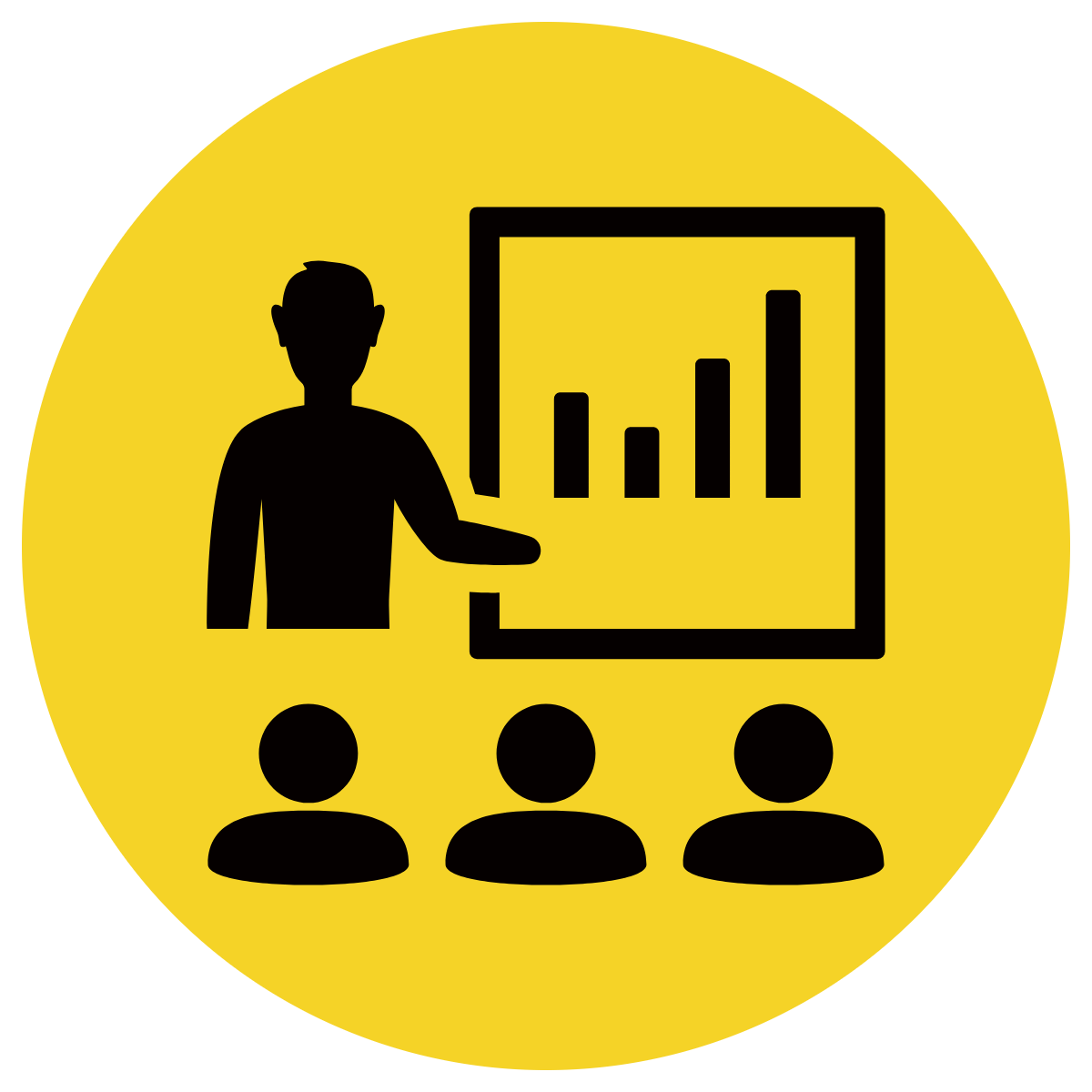 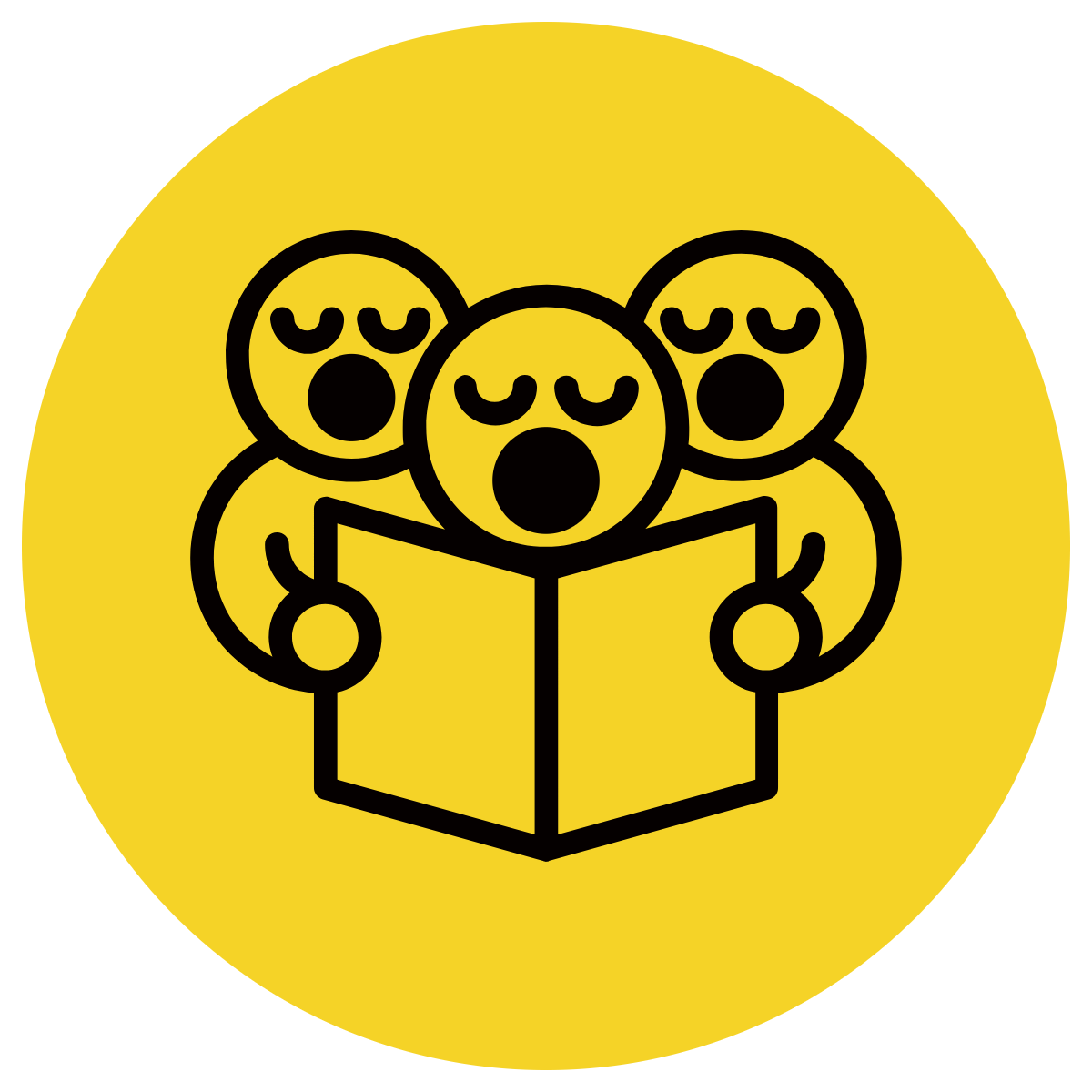 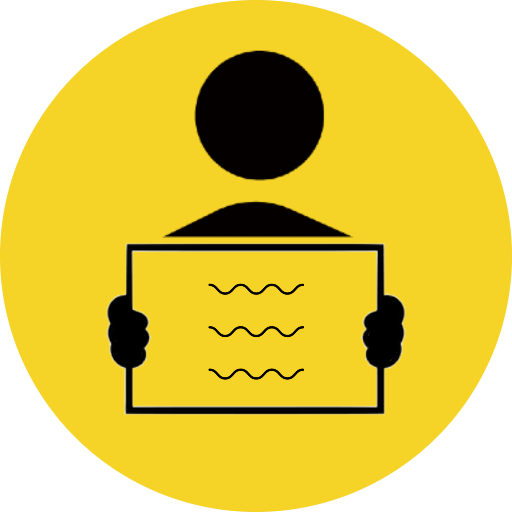 Read the clause.
Finish the sentence with the most appropriate ending.
Ensure correct punctuation (comma, full stop , capital letter).
Since I live so close to school,
Since I live so close to school, I walk there every day.
Skill development: We do
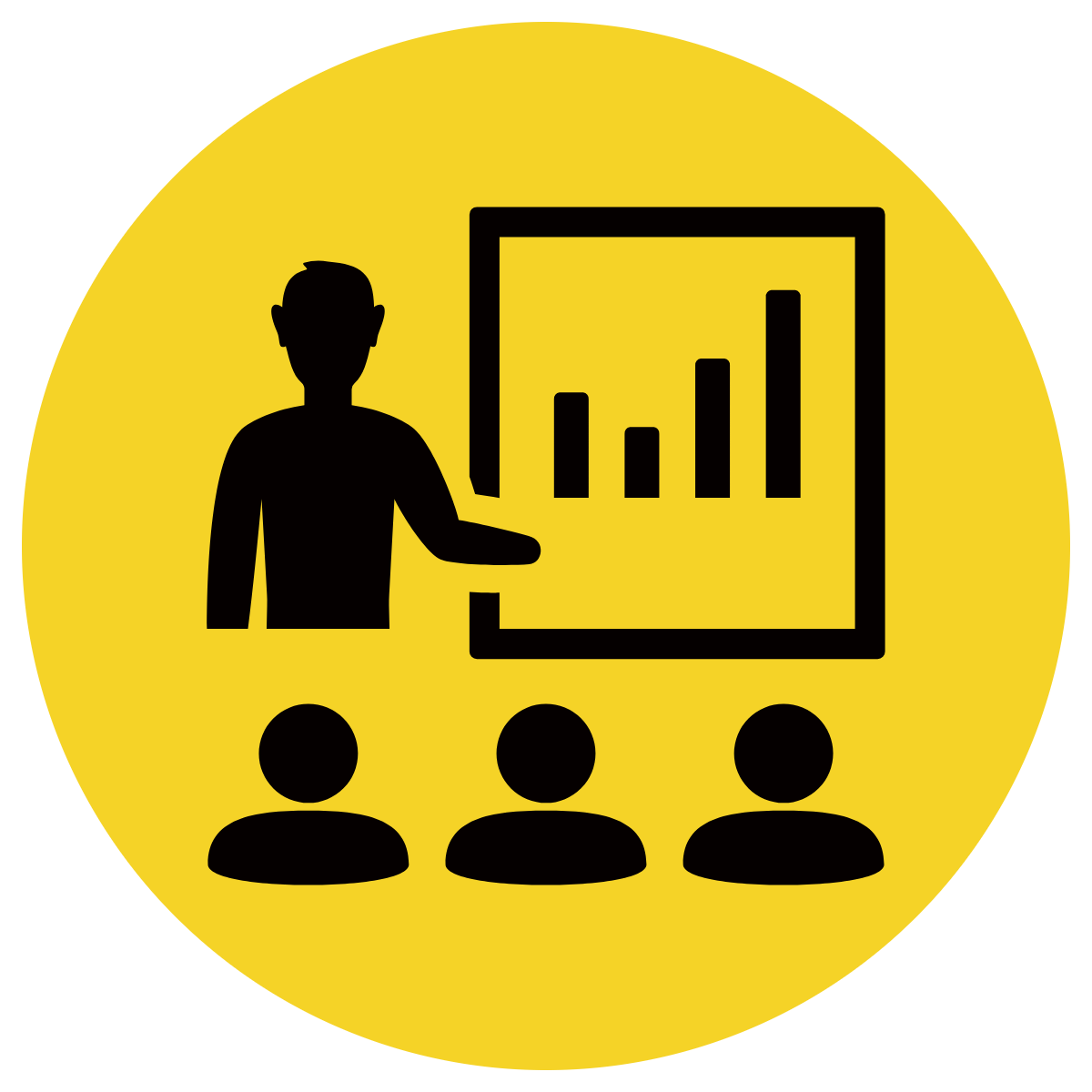 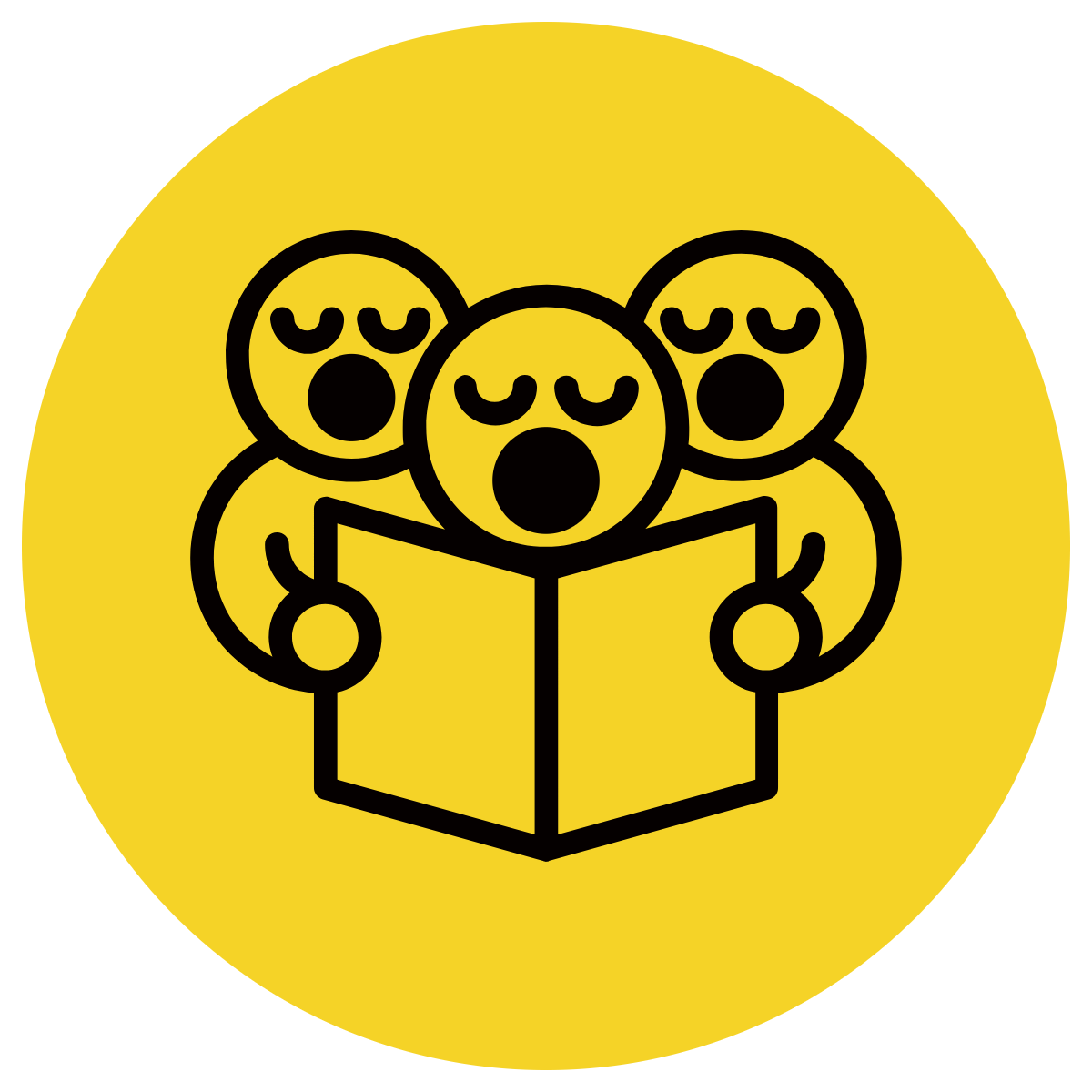 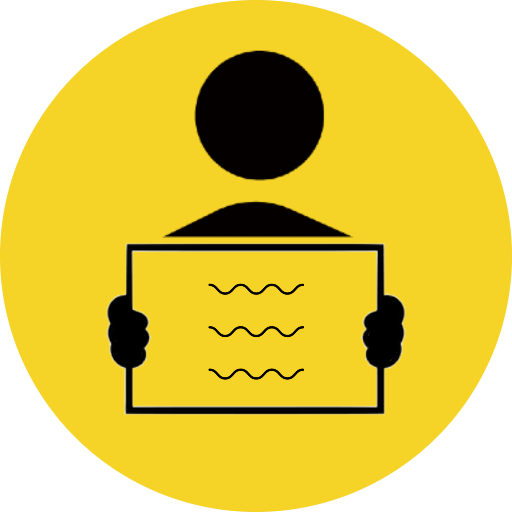 Read the clause.
Finish the sentence with the most appropriate ending.
Ensure correct punctuation (comma, full stop , capital letter).
Although I live so close to school,
Although I live so close to school, I still catch the bus.
Skill development: You do
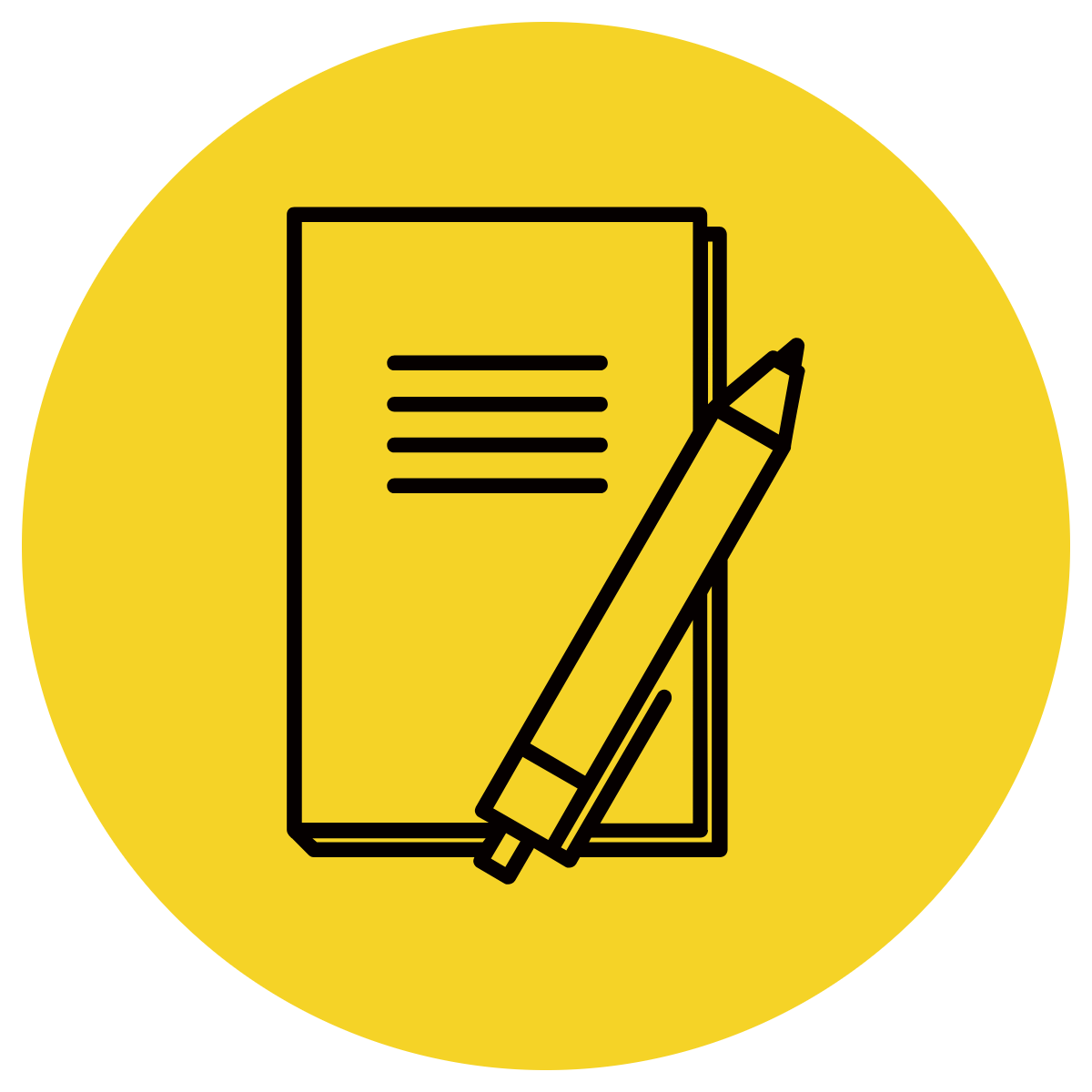 Read the clause.
Finish the sentence with the most appropriate ending.
Ensure correct punctuation (comma, full stop , capital letter).
Insert sentence stems from texts/topics etc. from class. 

Use the same sentence stem but change the conjunction (since, although) to highlight difference between the two conjunctions. Quite often students understand ‘since’, but need a lot more practise to understand how to correctly use ‘although’.